CS 4530 Software Engineering
Lecture 9.2: Strategies for Engineering Distributed Software
Jonathan Bell, Adeel Bhutta, Ferdinand Vesely, Mitch Wand
Khoury College of Computer Sciences
© 2022, released under CC BY-SA
[Speaker Notes: Hi, this is professor bell. In this lesson, we’ll look at two common strategies for building distributed software]
Learning Objectives for this Lesson
By the end of this lesson, you should be able to…
Describe partitioning and replication as building blocks for distributed systems
Evaluate the trade-offs between consistency and availability in distributed systems
Answer the question: how does partitioning and replication help us satisfy requirements for distributed systems?
Recap: Why expand to distributed systems?
Scalability
Performance
Latency
Availability
Fault Tolerance
“Distributed Systems for Fun and Profit”, Takada
[Speaker Notes: Recall from last lesson, that we often turn to distributed systems to make our systems scale better, with higher throughput performance, lower latency, greater availability and fault tolerance]
How do we organize our distributed system?
This depends to a large degree on whether there is shared state
Usually, there is some shared state
How important is it to synchronize?
What about our DNS example?
Domains can be split (e.g., .com, .edu, .info, .eu, .jp, …)
Huge volume of requests – multiple nodes need to provide the same mappings, consistently
[Speaker Notes: In our DNS example, we have domain->IP mappings that can be split by, e.g., top-level domain: one set of servers services .com, another .edu, another .uk, another .eu, etc.

However, many servers may be necessary to service a huge volume of requests]
How to organize DNS
Idea: break apart responsibility for each part of a domain name (zone) to a different group of servers
Root servers
com
org
edu
uk
jp
net
mit
bu
northeastern
khoury
Each zone is a continuous section of name space
Each zone has an associate set of name servers
How to organize DNS
Idea: break apart responsibility for each part of a domain name (zone) to a different group of servers
In other words, we partition the domain names according to the top-level domain.
Root servers
com
org
edu
uk
jp
net
mit
bu
northeastern
khoury
Each zone is a continuous section of name space
Each zone has an associate set of name servers
Recurring Solution #1: Partitioning
Partitioning is a common strategy to distributing a system and its data
Starting from a non-distributed system:
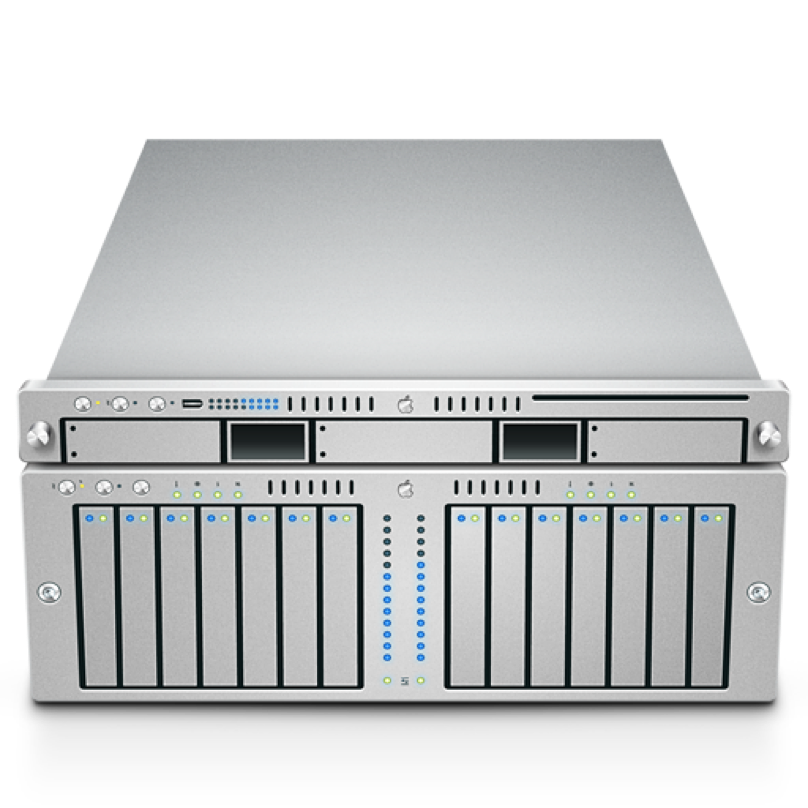 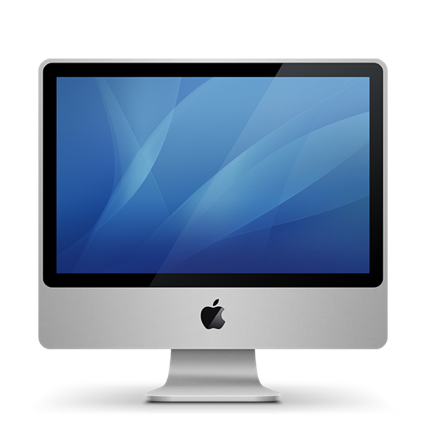 All accesses go to single server
A
B
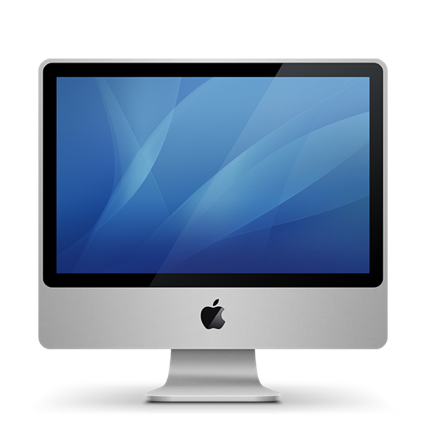 [Speaker Notes: Partitioning is the simplest strategy that we can employ to improve the scalability of our system.  Here is a system that allows the user to retrieve two kinds of data, which we call A and B.  This is the non-distributed version, in which all accesses go to a single server.]
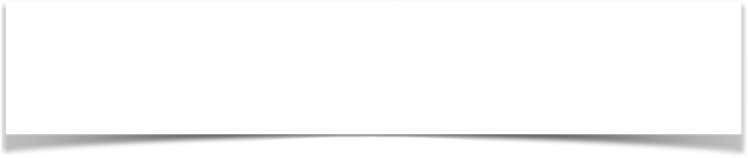 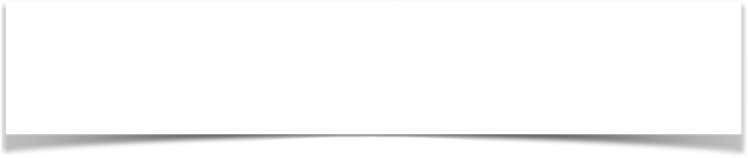 Each server has 50% of data, limits amount of processing per server.
Even if 1 server goes down, still have 50% of the data online.
Recurring Solution #1: Partitioning
Divide data up in some (hopefully logical) way
Makes it easier to process data concurrently (cheaper reads)
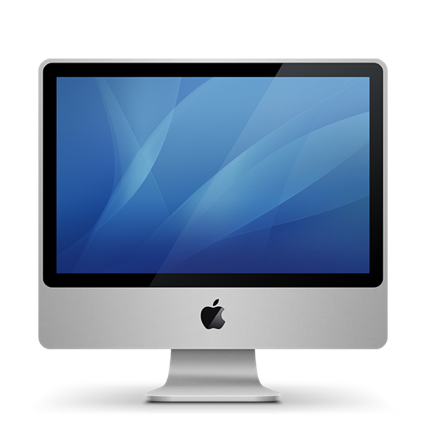 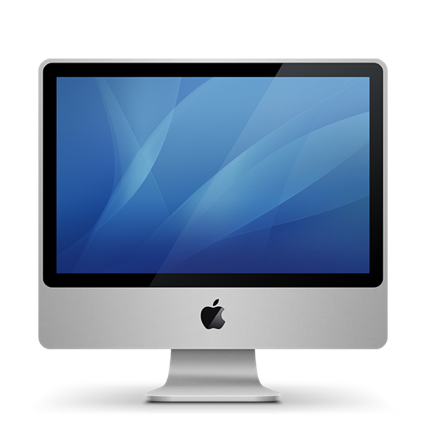 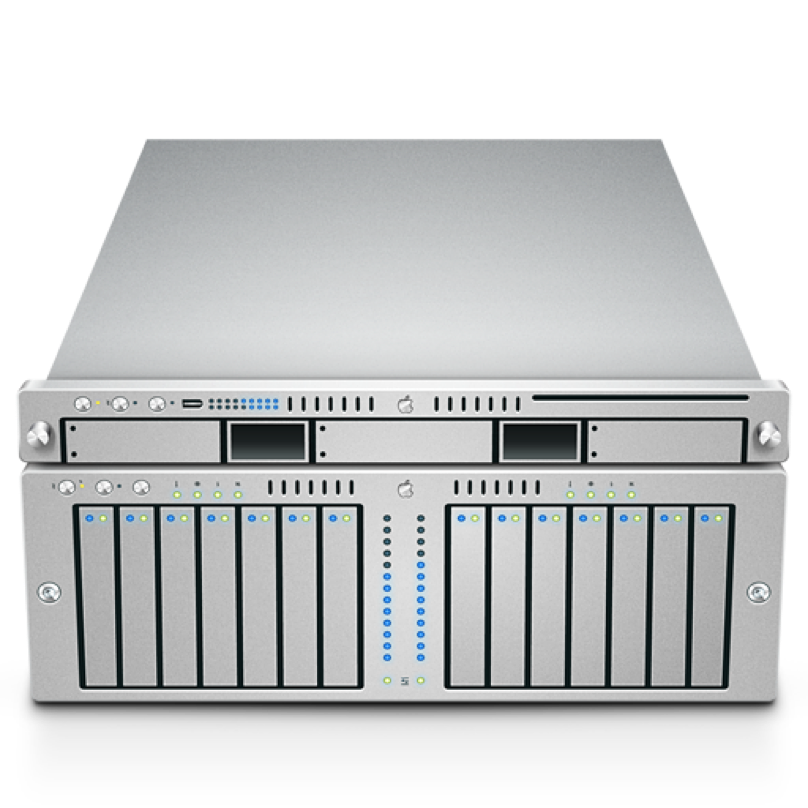 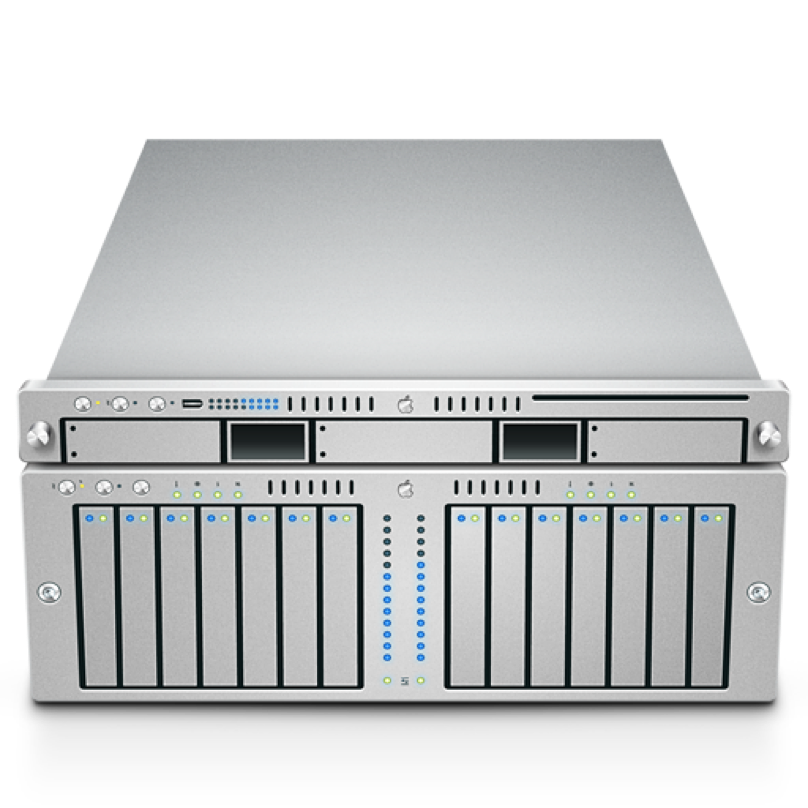 A
[0…100]
B [A…N]
A
[101.. 200]
B [O…Z]
[Speaker Notes: With partitioning, we divide up data in some (hopefully logical) way. Deciding how to split this data into partitions can be a tricky problem. One easy way to do this is to use some property of the data: if we have 200 records, and they are indexed from 0… 200, you could envision putting the first 100 on one server, and the next 200 on another. Or, split student records by last name: A..N on one server and O..Z on another.
This can improve scalability because we can now process more requests concurrently: each server holds some subset of our data, and if clients want to touch different pieces of that dataset, they can interact with different machines. Even if one server goes down, the rest of the data would still be available.]
northeastern
khoury
org
com
edu
gov
net
www
www
uk
www
root-servers
Partitioning DNS
Root Servers
Global
Layer
Administrational
Layer
Managerial
Layer
9
[Speaker Notes: How many root servers are there?]
Root
.edu
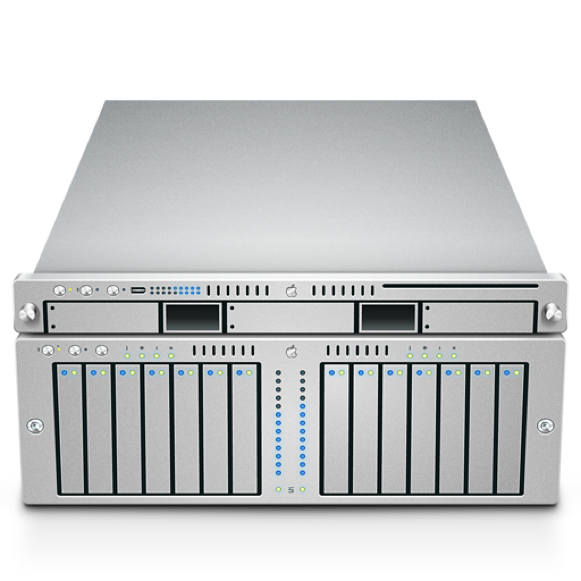 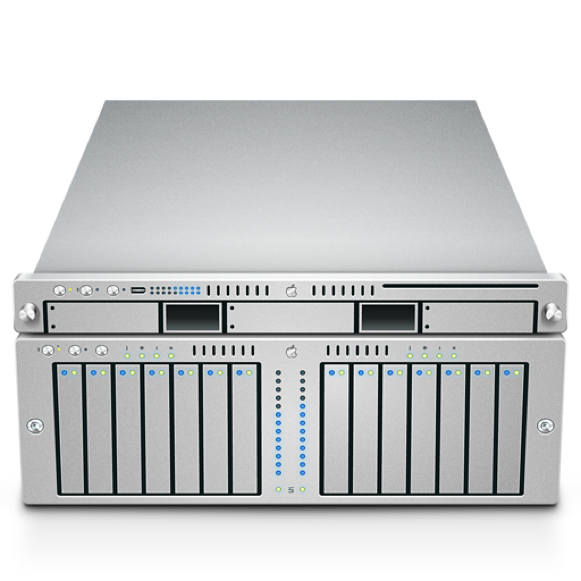 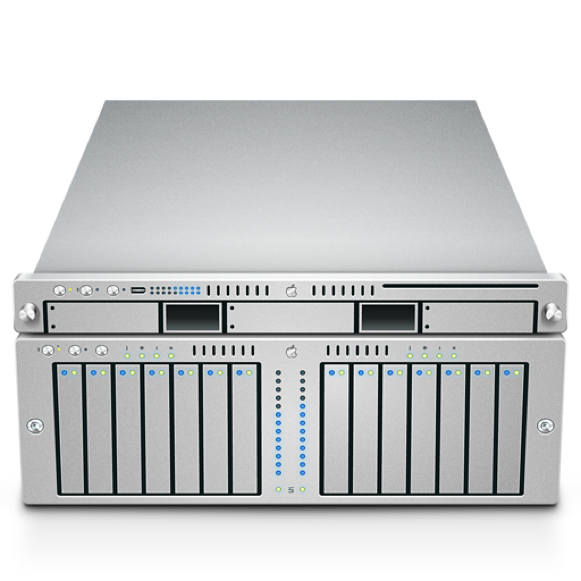 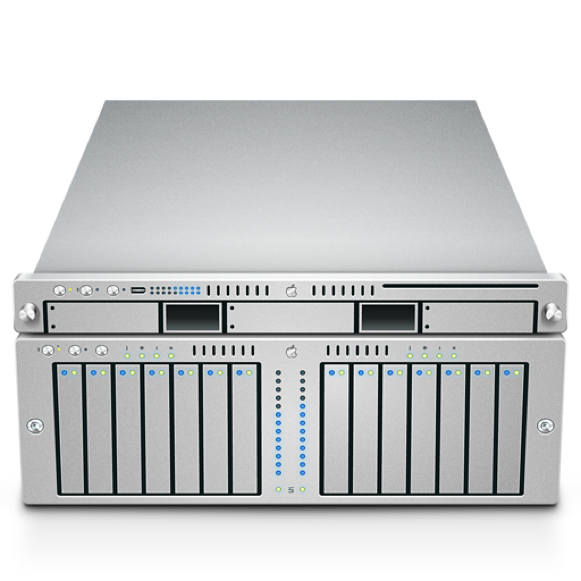 ns.edu
129.10.117.35
neu.edu
khoury.neu.edu
129.10.117.35
Local DNS Server
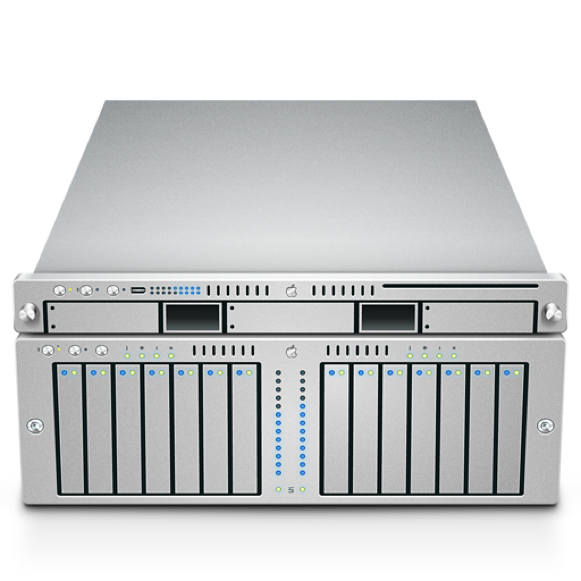 course.khoury.neu.edu
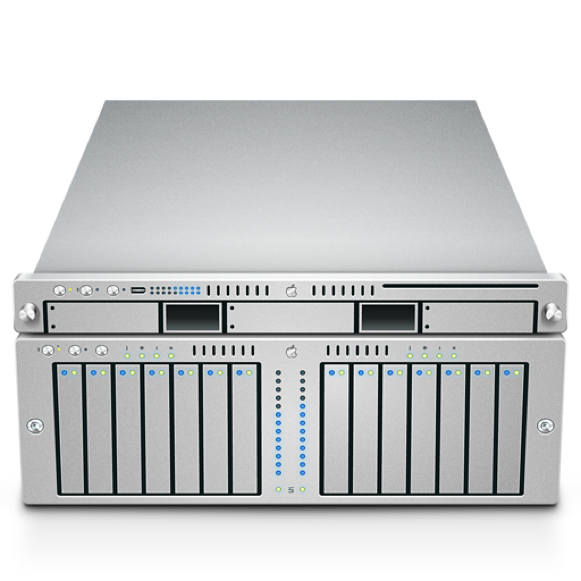 course.khoury.neu.edu
ns1.neu.edu
course.khoury.neu.edu
DNS: Example
course.khoury.neu.edu
What might a request look like in practice?
ns1.khoury.neu.edu
course.khoury.neu.edu
129.10.117.35
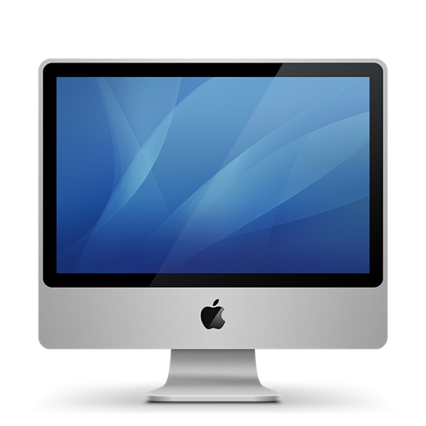 [Speaker Notes: Here is a request for ‘course.khoury.neu.edu’.   The request goes to the local DNS server, which asks its root server for the IP address.  The Root server replies: “go ask the server for .edu”.   

So the local server asks the server for .edu .   The .edu server says “go ask the server for .neu”.   And so on, until the local server asks the server for .khoury.neu.edu, which knows the address for course.khoury.neu.edu, and sends it to the local server, which tells it to the nice blue machine that was originally asking for it.]
How to deal with volume?
We successfully distributed requests following the hierarchical nature of domain names
However, e.g., .com is a very popular TLD – there might be (hundreds of) thousands of requests happening at any given time
We may need several nodes just servicing .com
This leads to replication
Recurring Solution #2: Replication
Goal: Any node should be able to process any request
Again, starting from a non-distributed system:
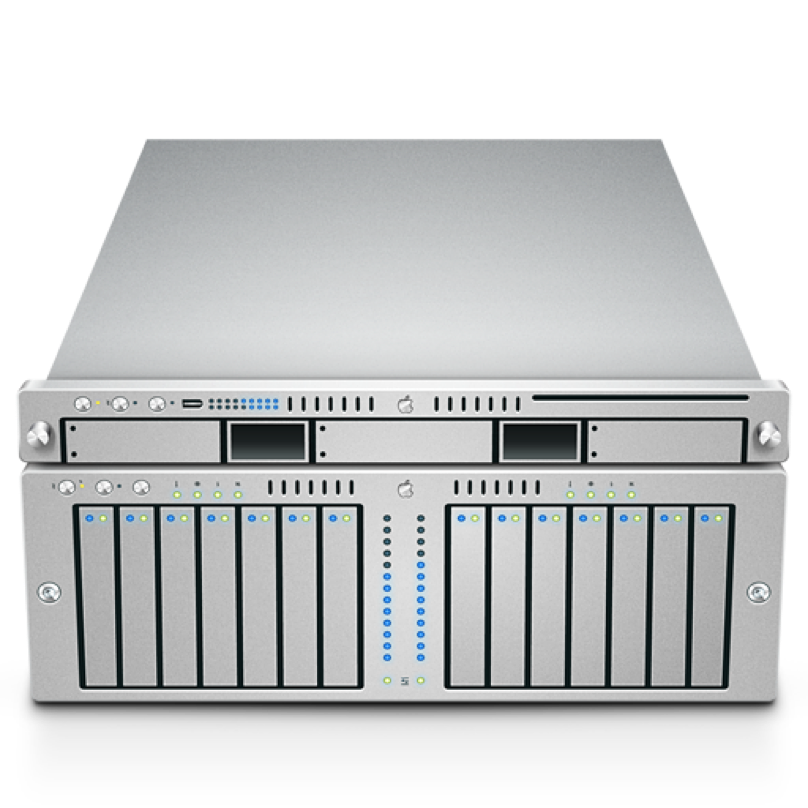 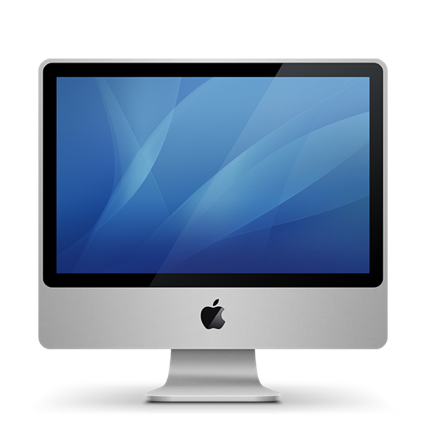 All accesses go to single server
A
B
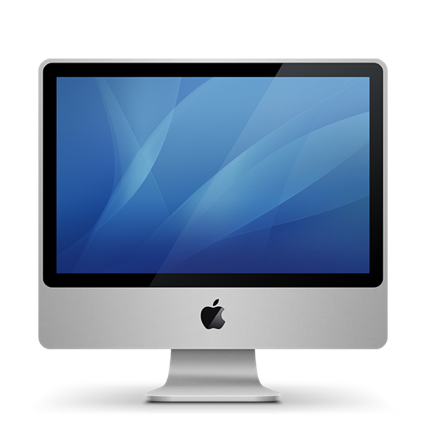 [Speaker Notes: The other recurring solution employed in distributed systems is replication: where we take our service, and take all of that data]
Recurring Solution #2: Replication
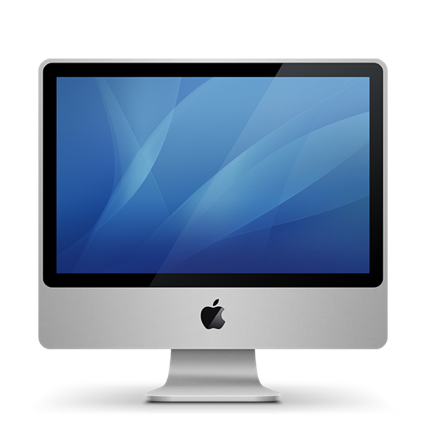 Entire data set is copied
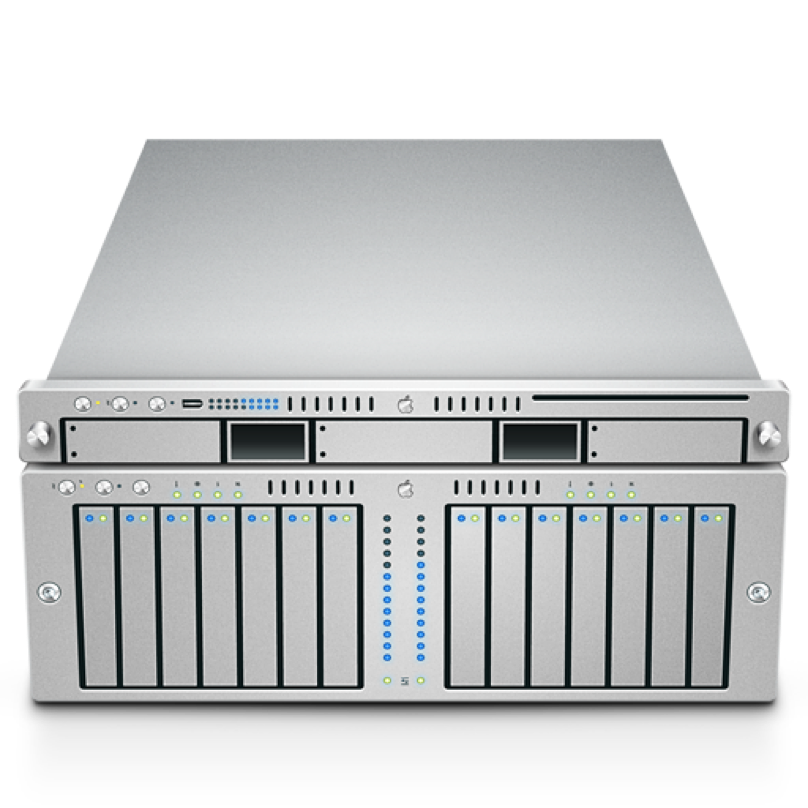 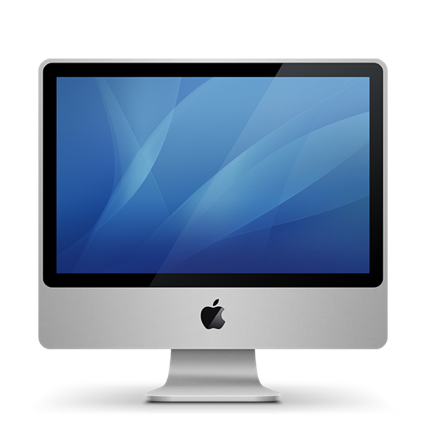 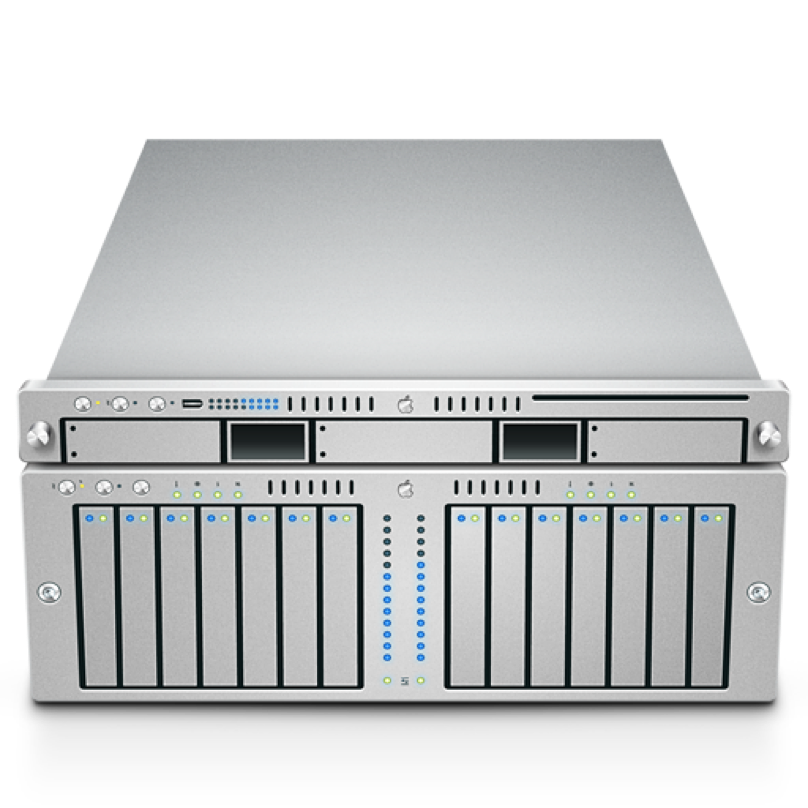 A
B
A
B
[Speaker Notes: And replicate it to multiple servers. In this model, our entire service (and all of the data) is replicated across multiple servers. Ideally, either server can process any request. Hence, we can increase the fault tolerance and performance of our system by having multiple machines that can process requests concurrently, and if one fails, the other can continue to process requests. We can even use this scheme to reduce latency, by placing these replicas in geographically diverse areas. If our replica is physically closer to a client, then it will take less time for a request to get to our server, and a response to get back to the client.]
Recurring Solution #2: Replication
Improves performance:
Client load can be evenly shared between servers
Reduces latency: can place copies of data nearer to clients
Improves availability:
One replica fails, still can serve all requests from other replicas
Replication in DNS – Root Servers
13 root servers
[a-m].root-servers.org
E.g., d.root-servers.org
Handled by 12 distinct entities
(“a” and “j”) are both Verisign
Don’t ask why.
There is replication even within the root servers
13 root servers
[a-m].root-servers.org
E.g., d.root-servers.org
But each root server has multiple copies of the database, which need to be kept in sync.
Somewhere around 1500 replicas in total.
Partitioning + Replication
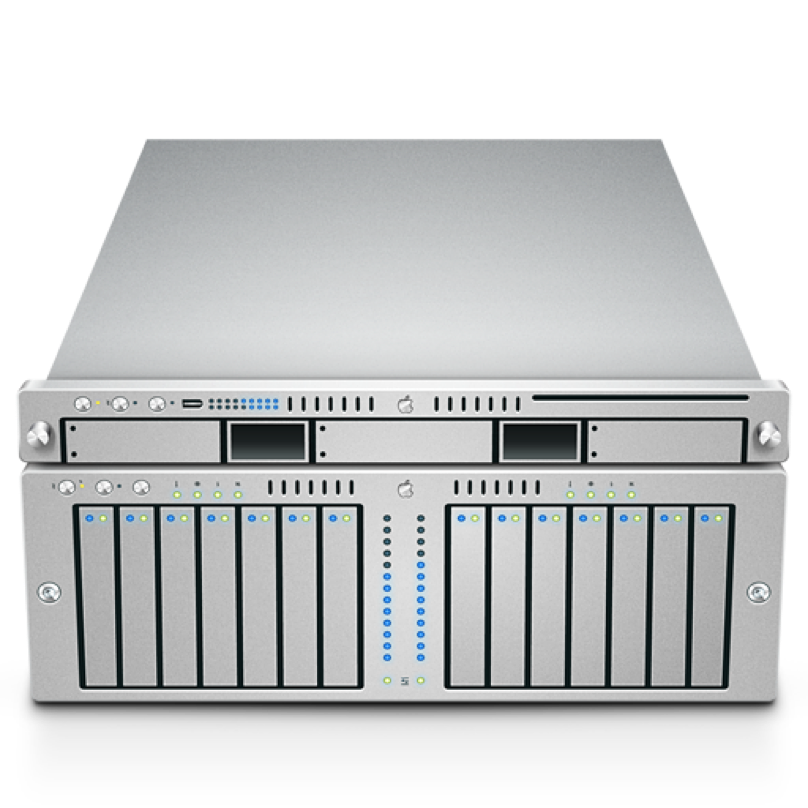 So, DNS combines both partitioning and replication
As do most distributed systems
A
B
[Speaker Notes: Of course, most distributed systems combine both partitioning and replication]
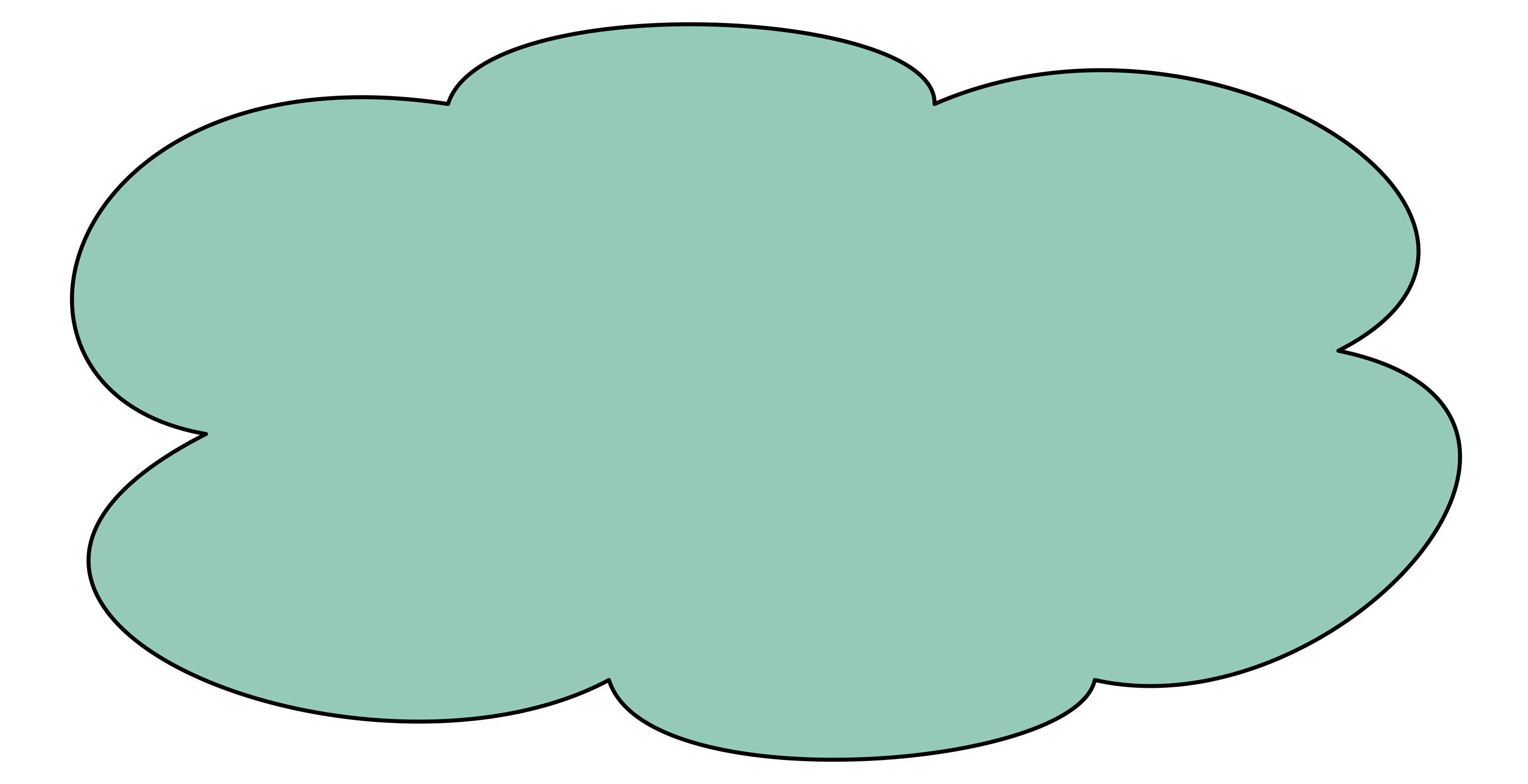 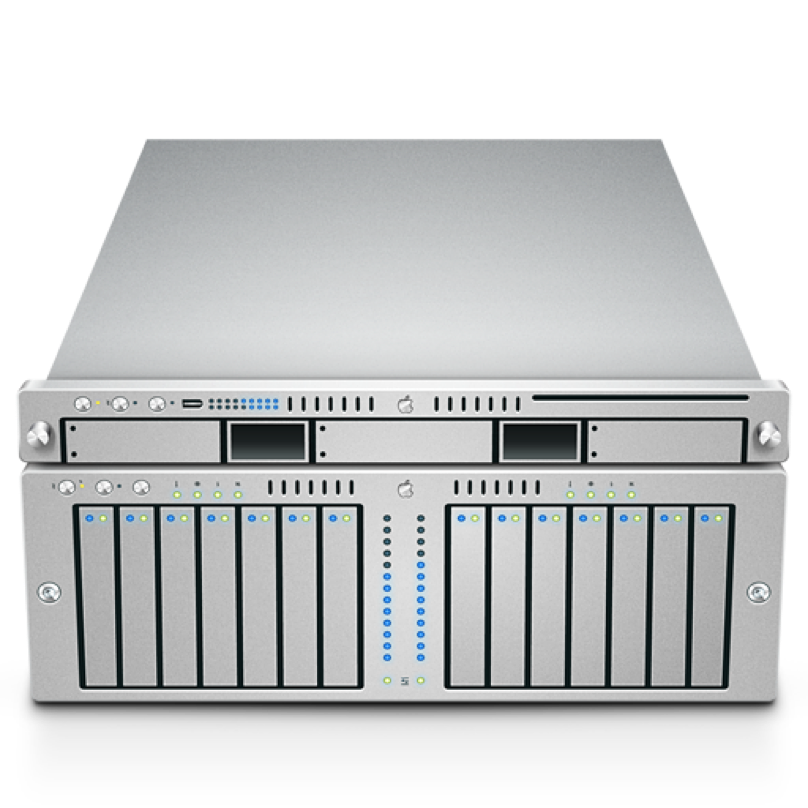 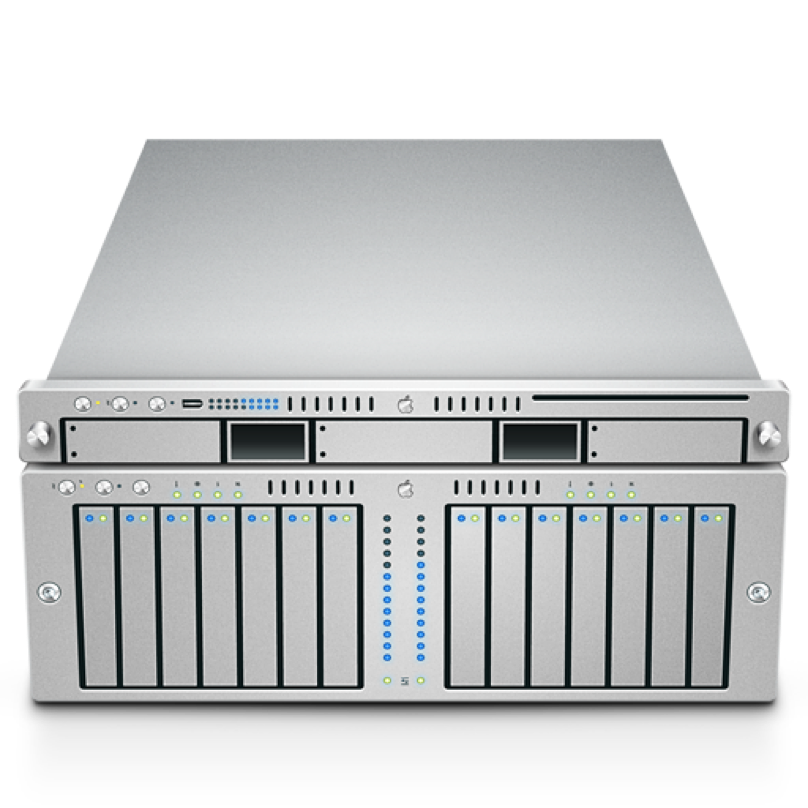 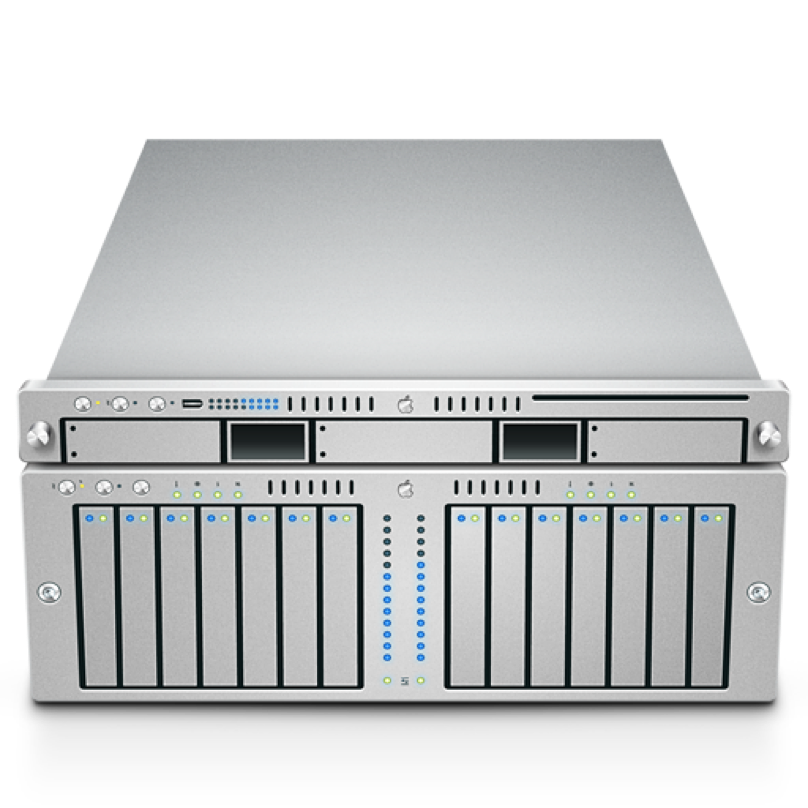 Partitioning + Replication
A
[0…100]
B [A…N]
A
[0…100]
B [A…N]
A
[0…100]
B [A…N]
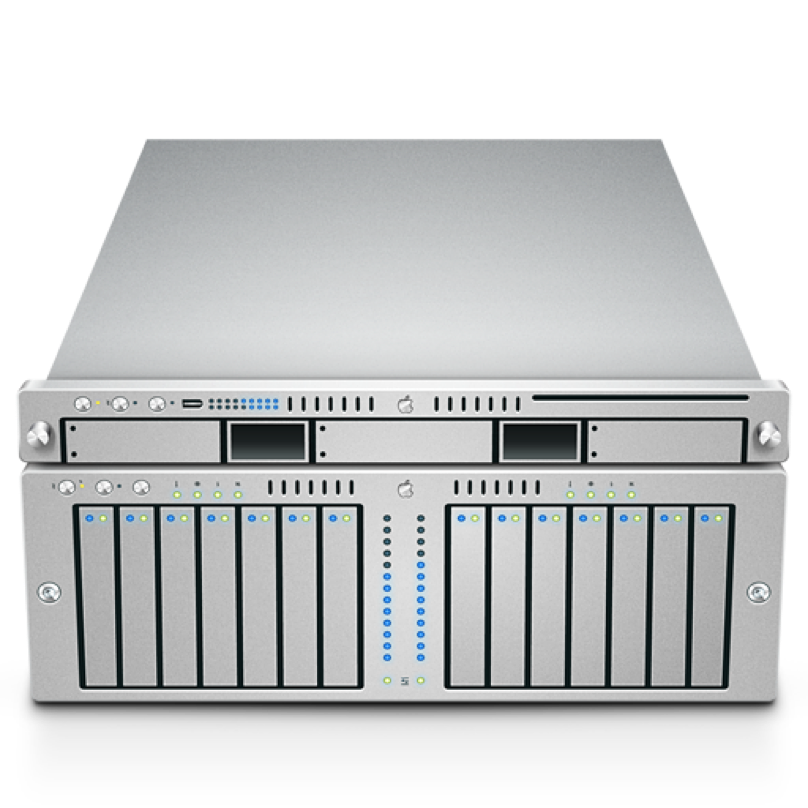 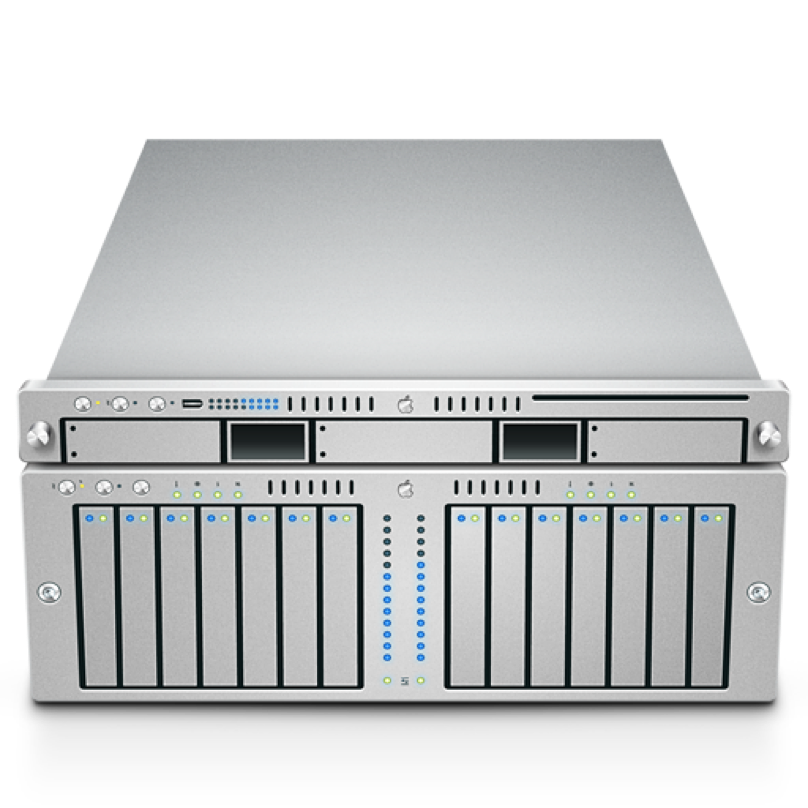 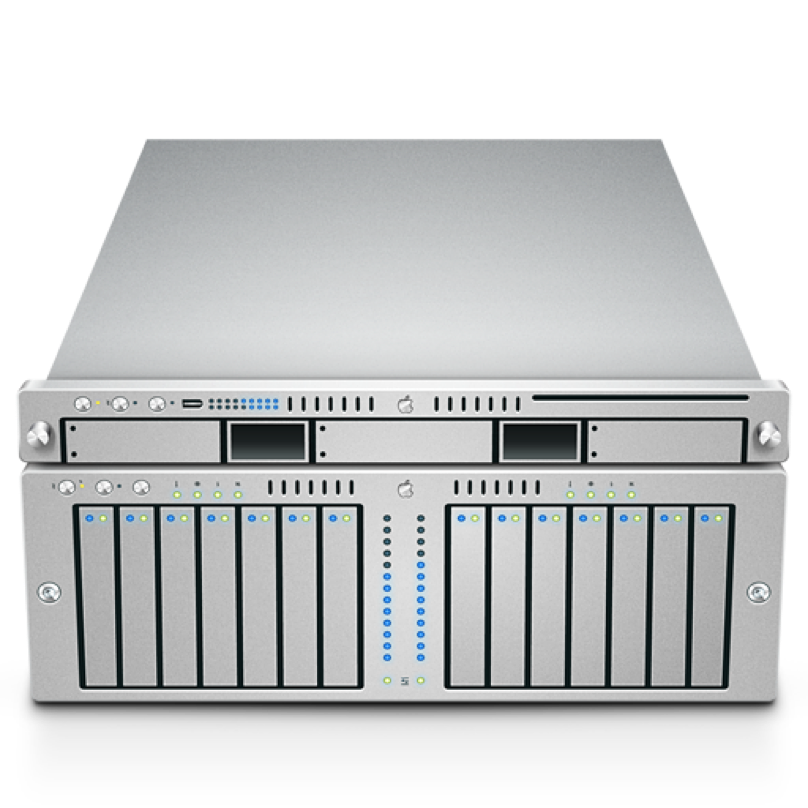 A
[101.. 200]
B [O…Z]
A
[101.. 200]
B [O…Z]
A
[101.. 200]
B [O…Z]
[Speaker Notes: Where we partition our data, and then replicate those partitions]
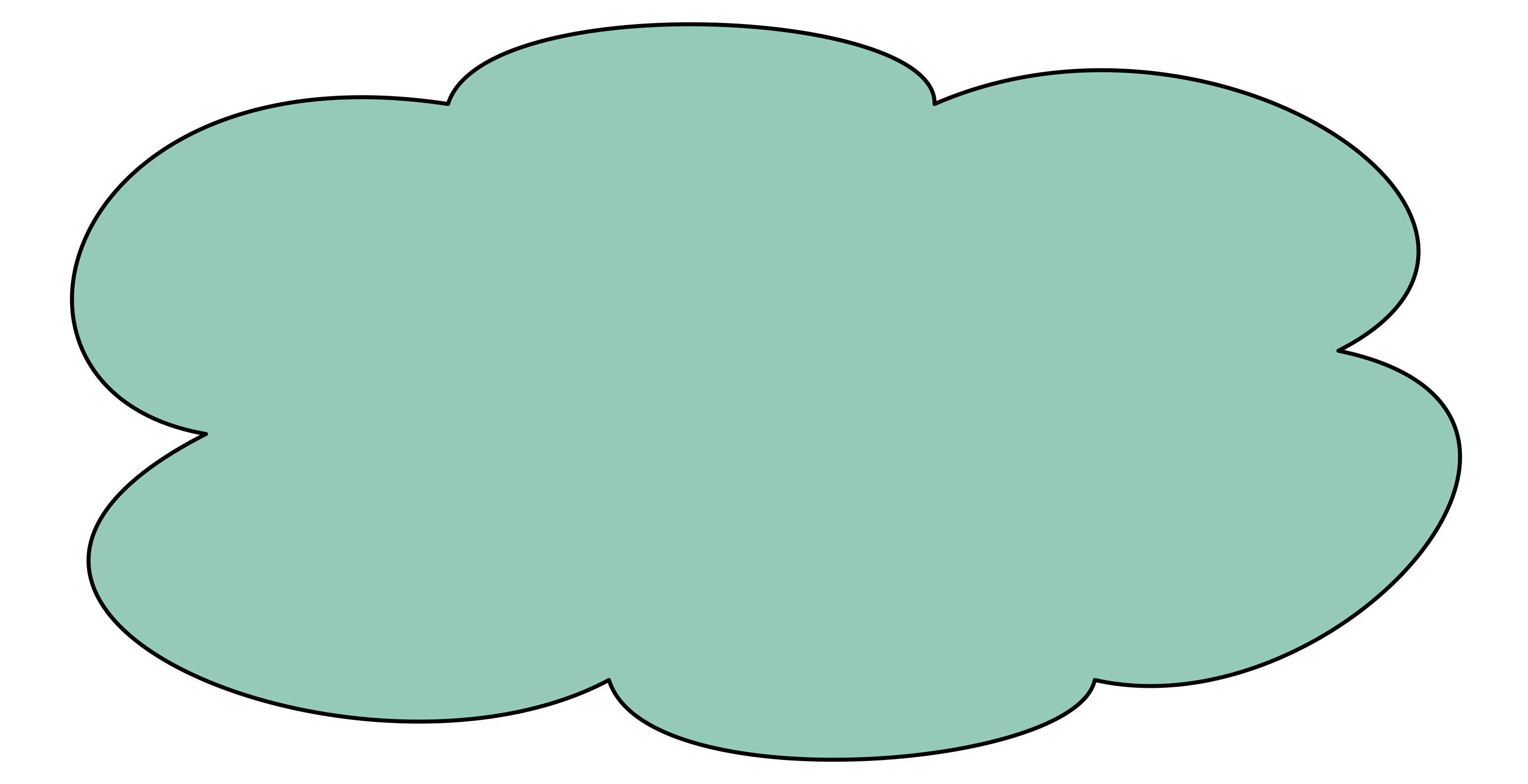 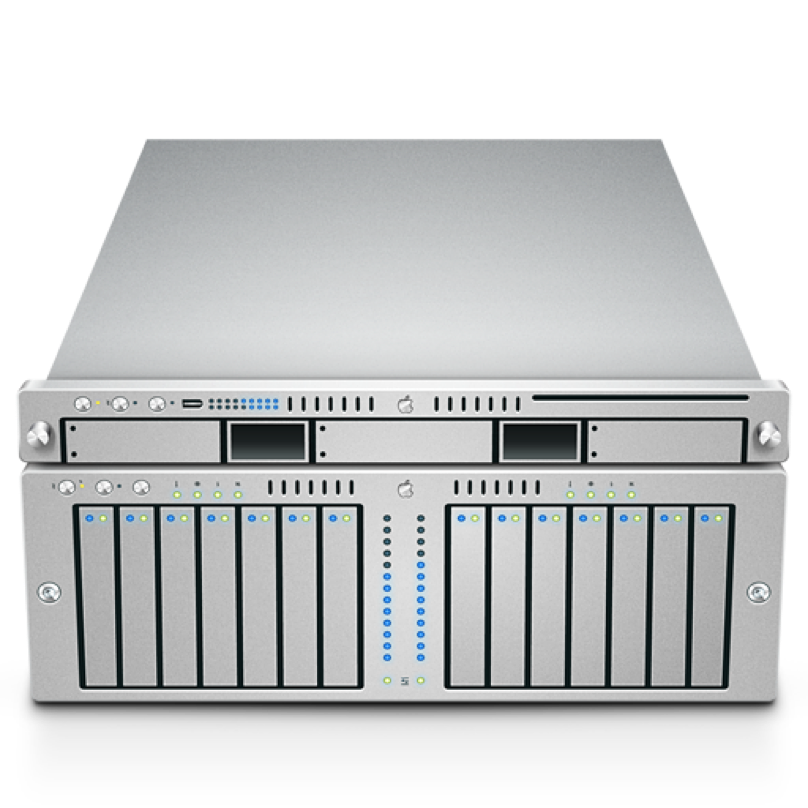 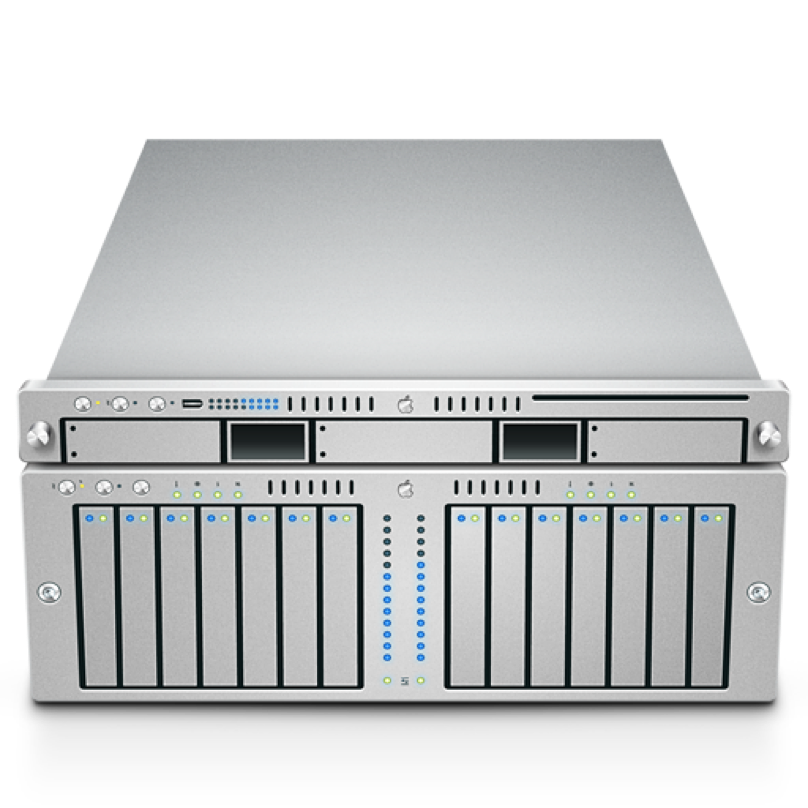 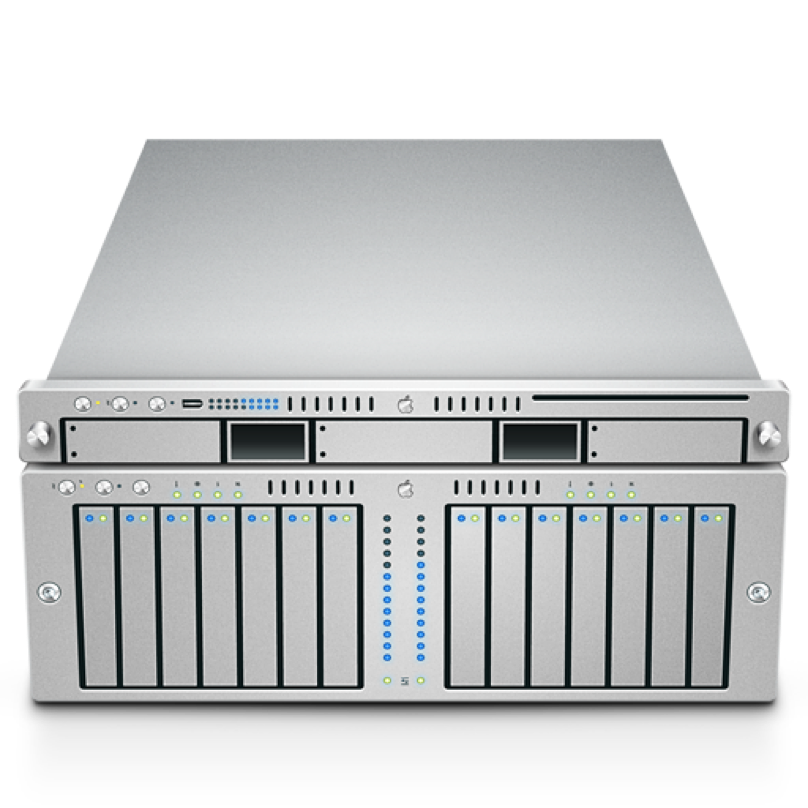 A
[0…100]
B [A…N]
A
[0…100]
B [A…N]
Partitioning + Replication
A
[0…100]
B [A…N]
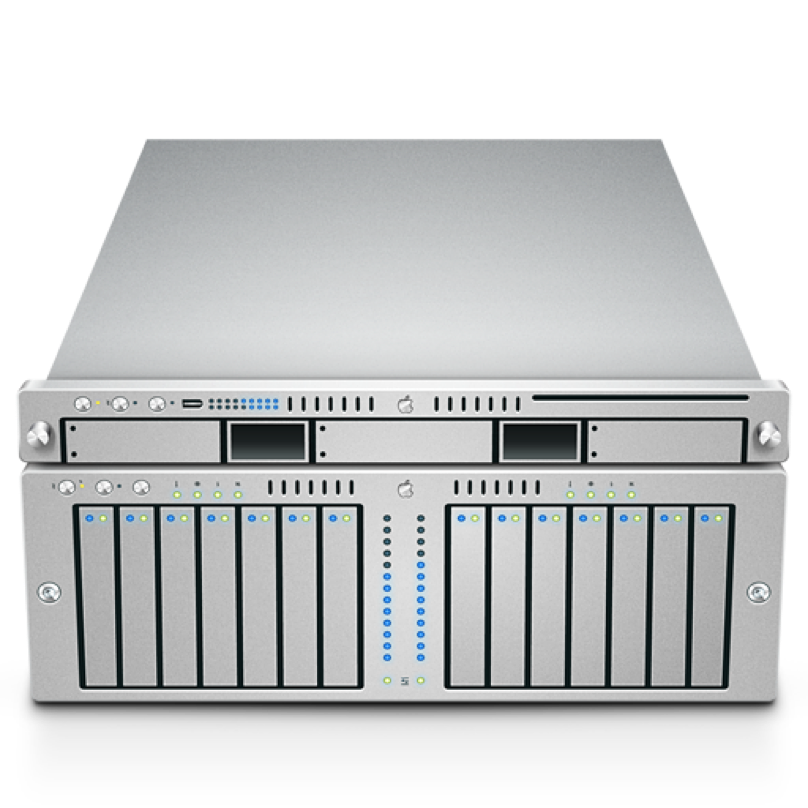 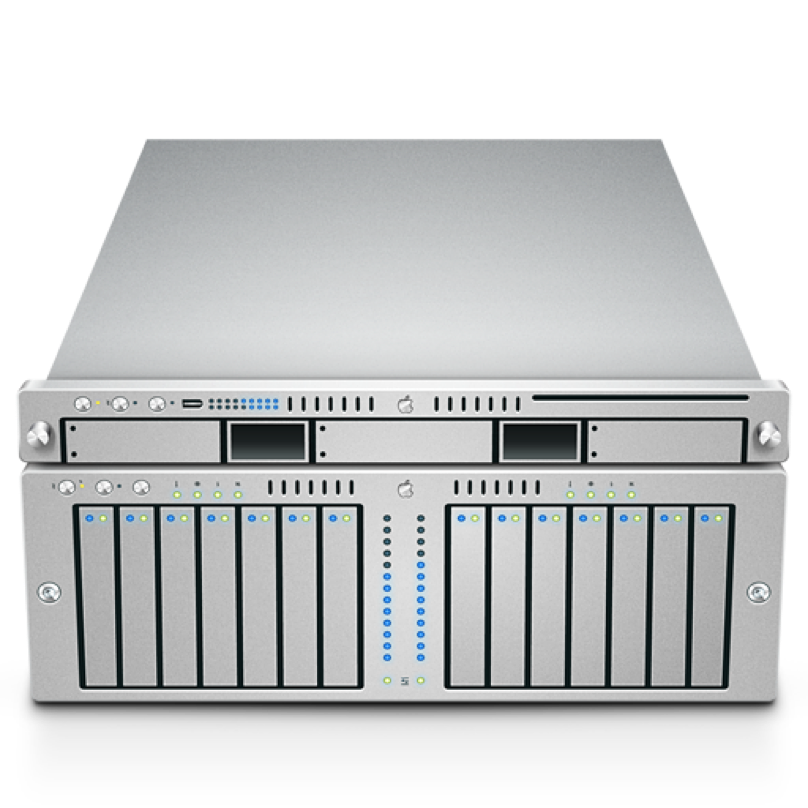 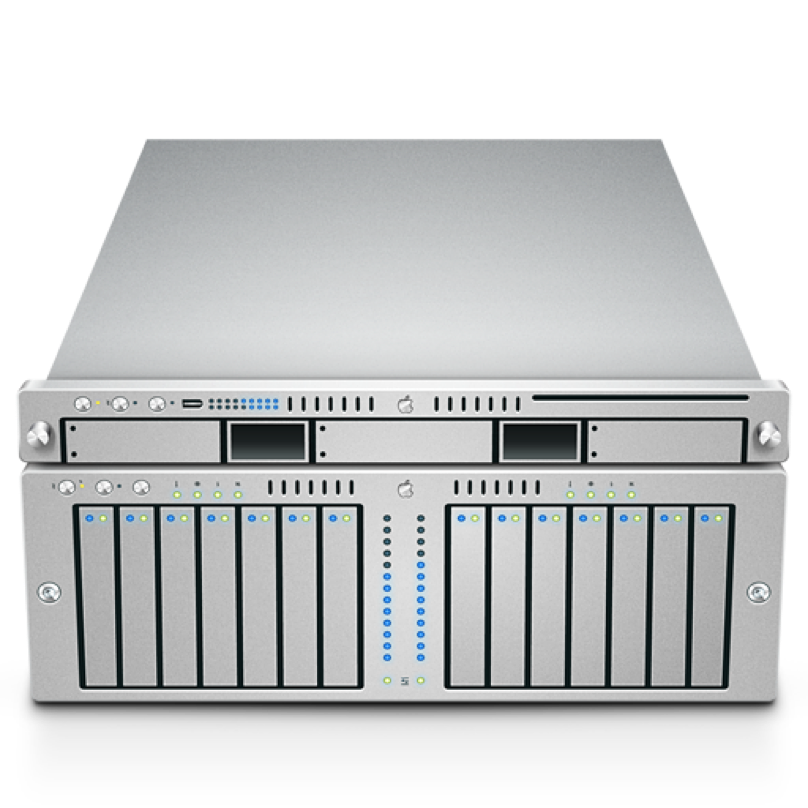 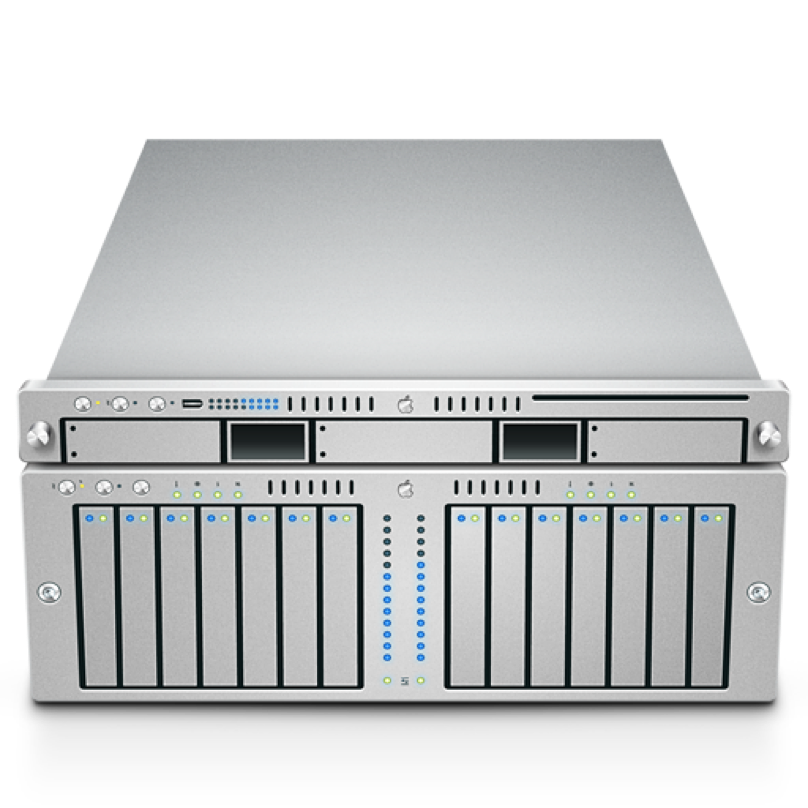 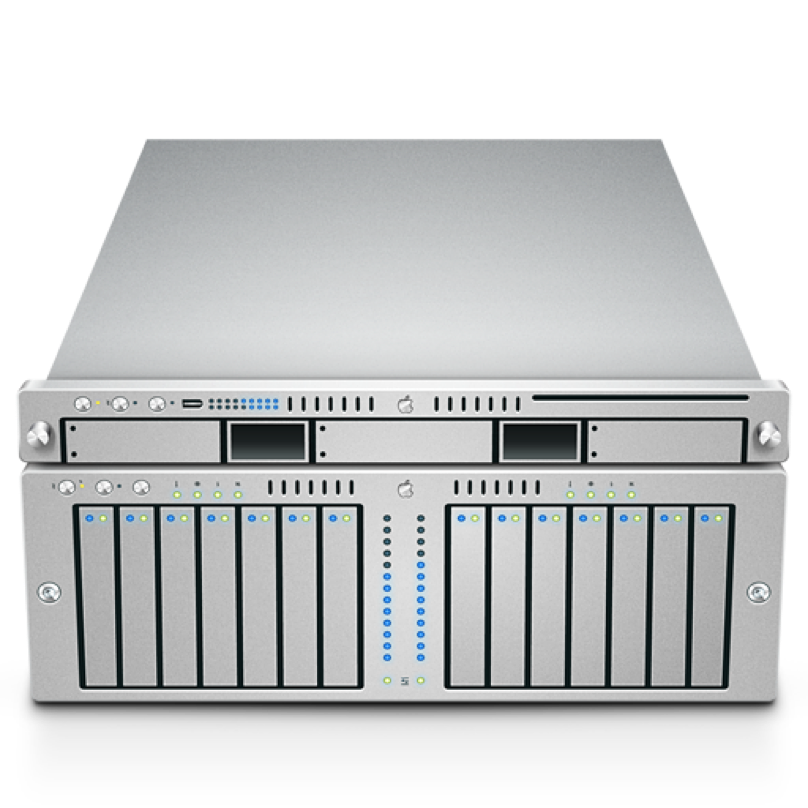 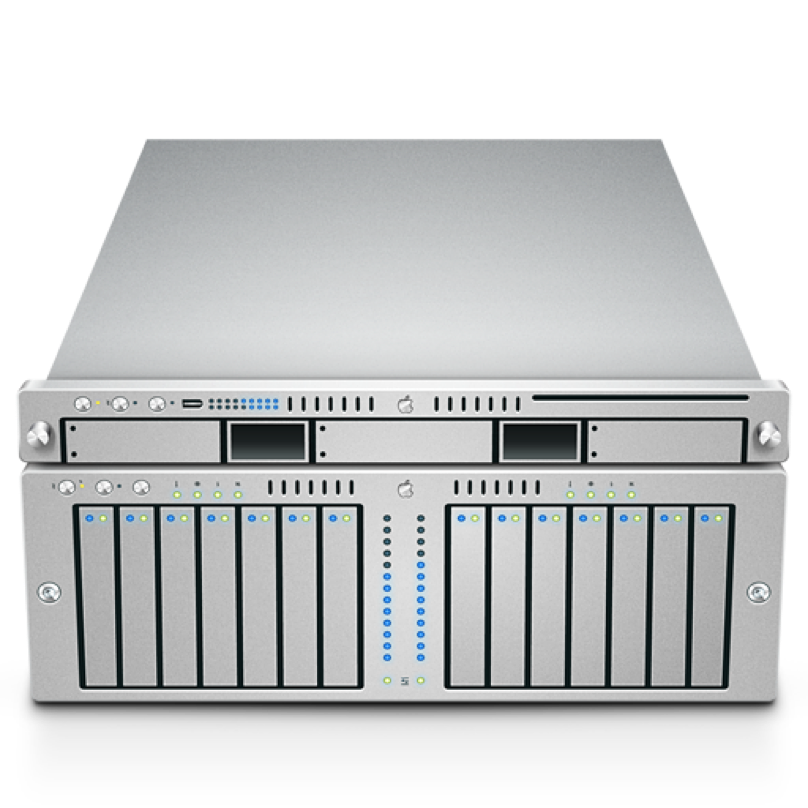 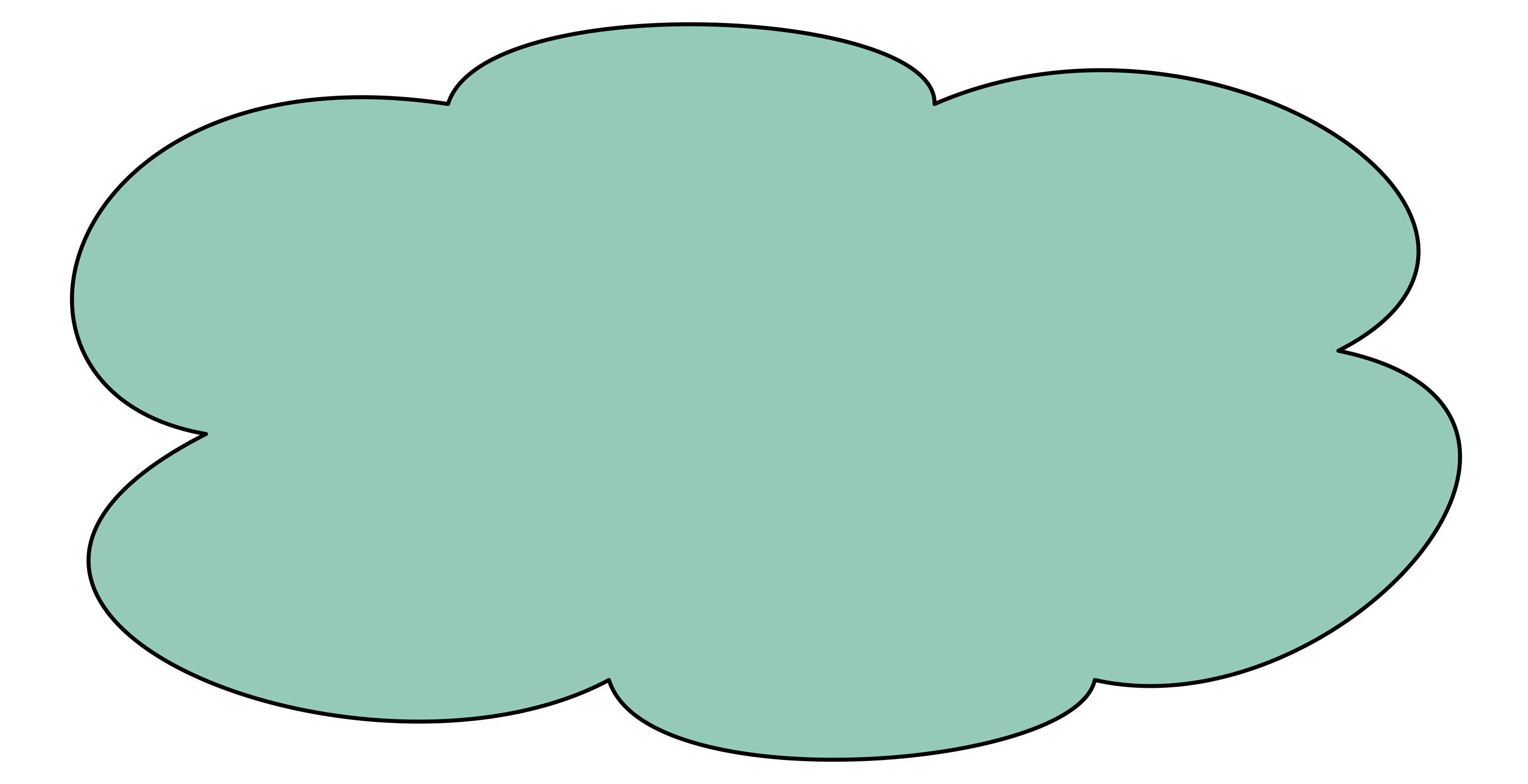 A
[101.. 200]
B [O…Z]
A
[101.. 200]
B [O…Z]
A
[101.. 200]
B [O…Z]
A
[0…100]
B [A…N]
A
[0…100]
B [A…N]
A
[0…100]
B [A…N]
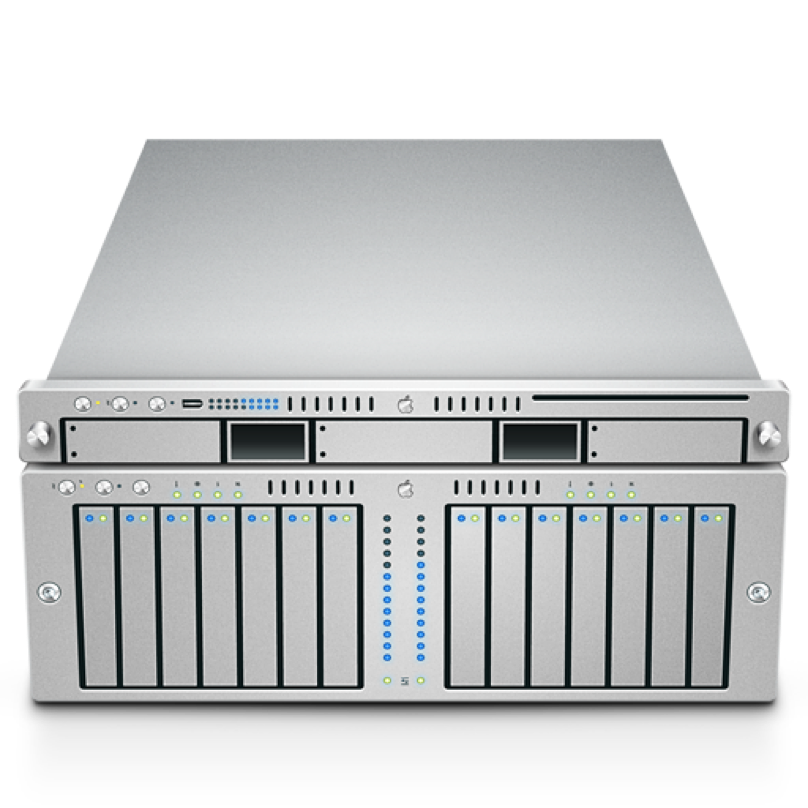 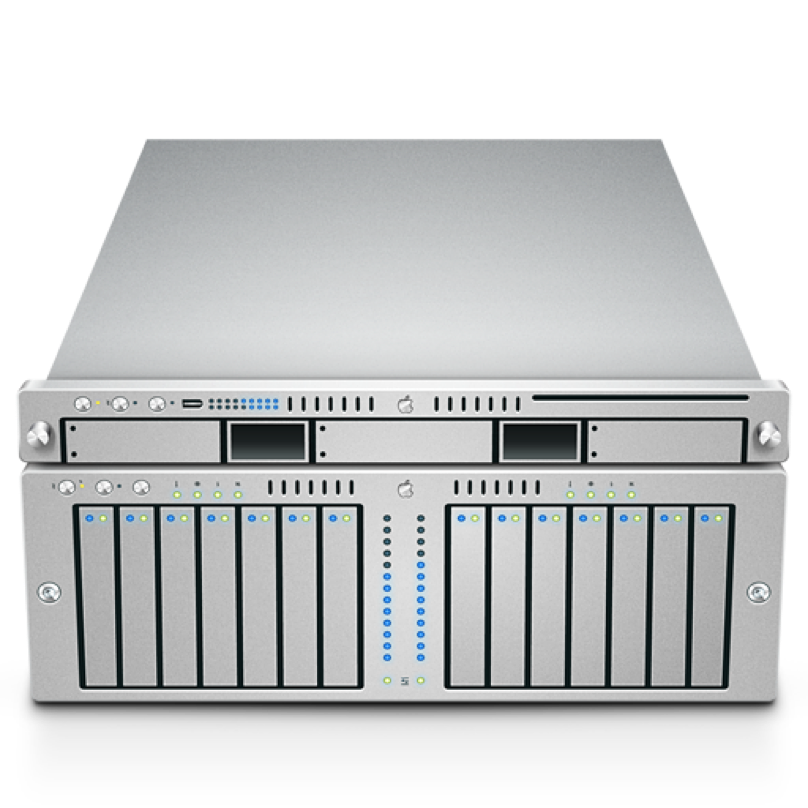 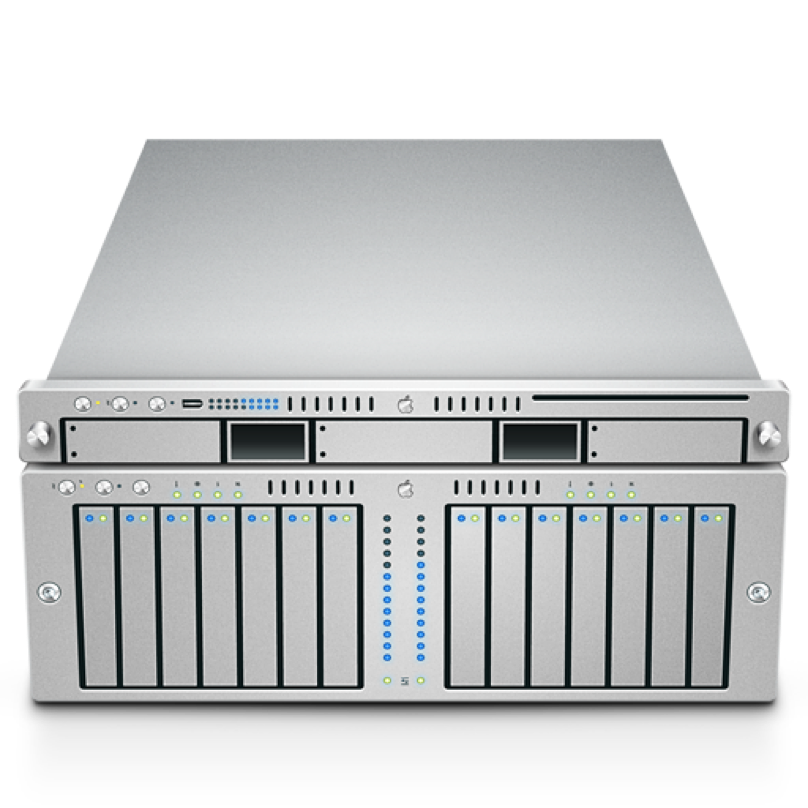 A
[101.. 200]
B [O…Z]
A
[101.. 200]
B [O…Z]
A
[101.. 200]
B [O…Z]
DC
NYC
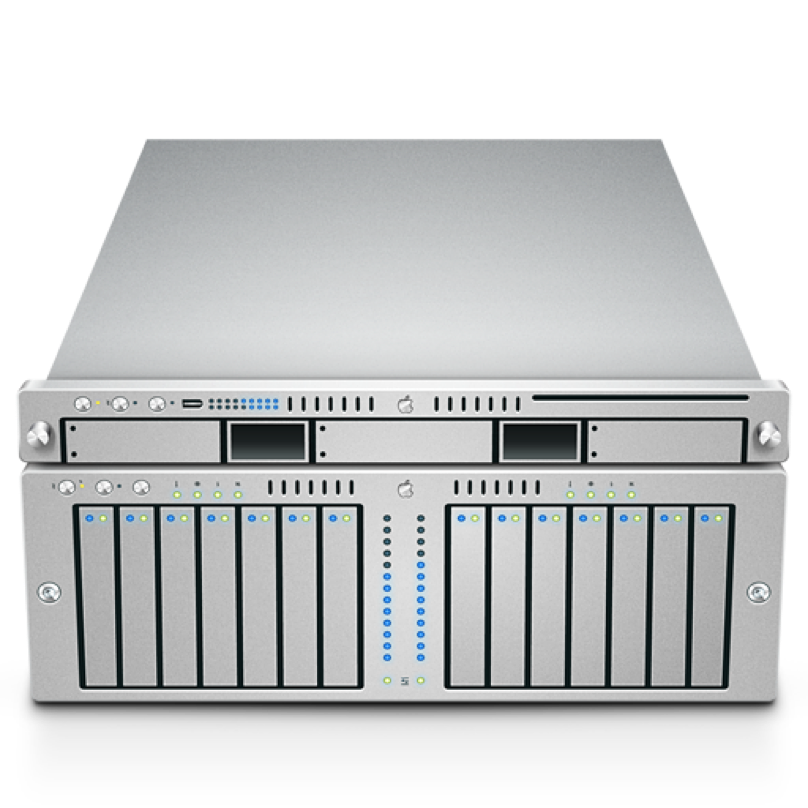 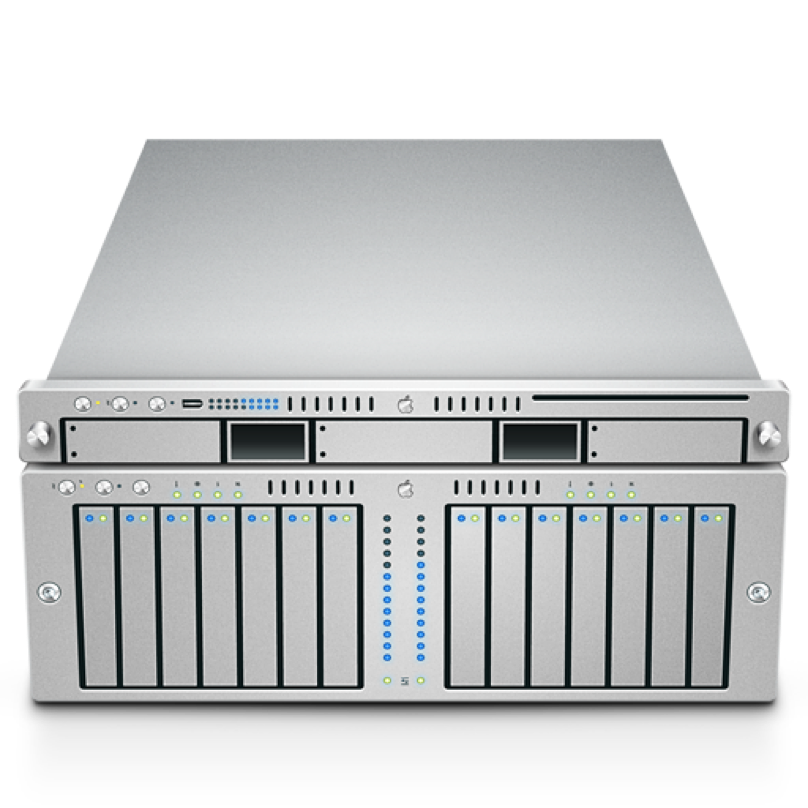 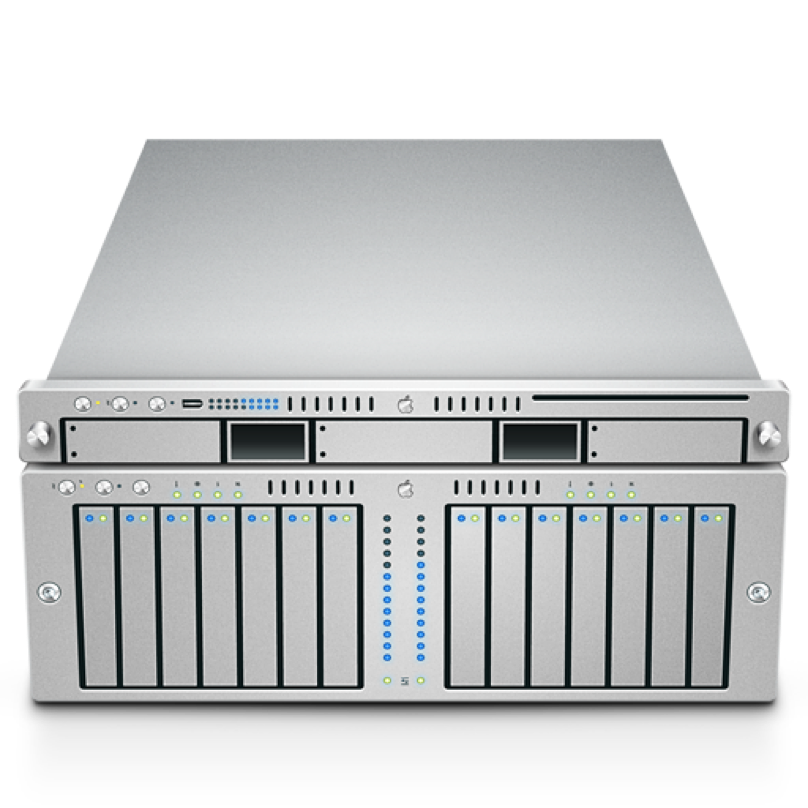 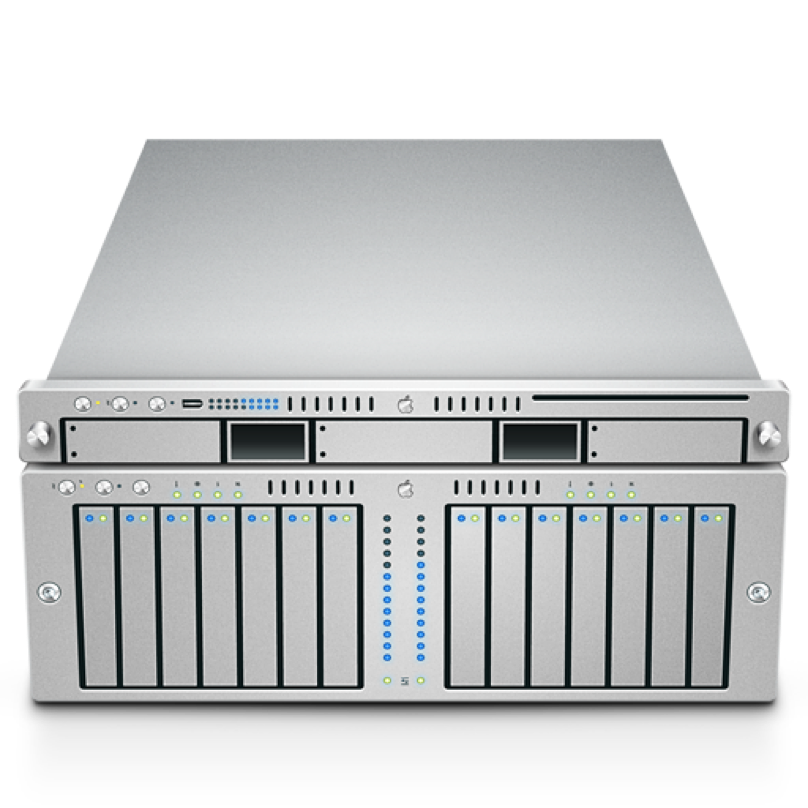 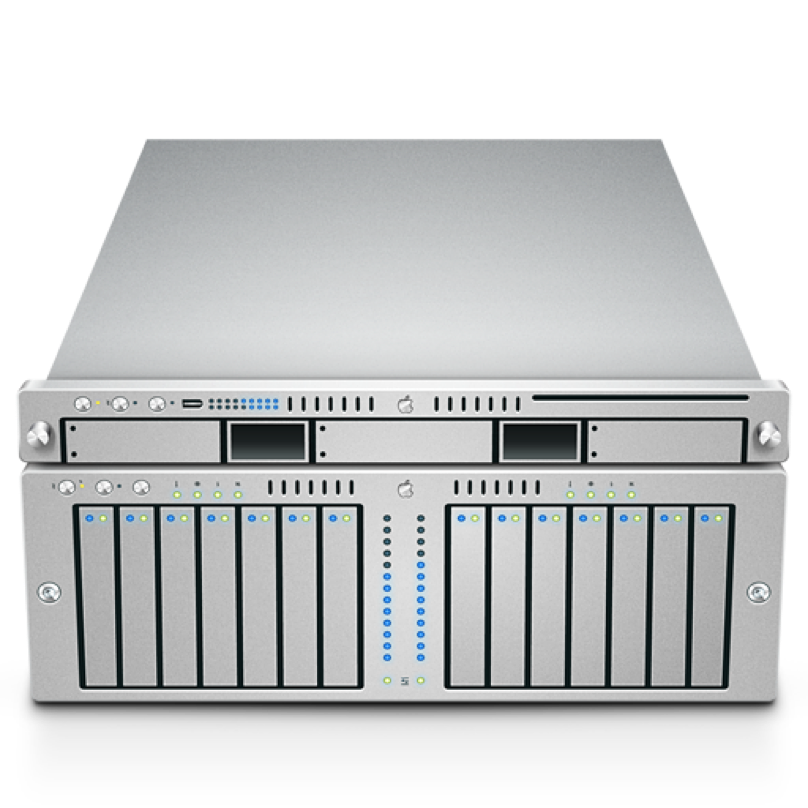 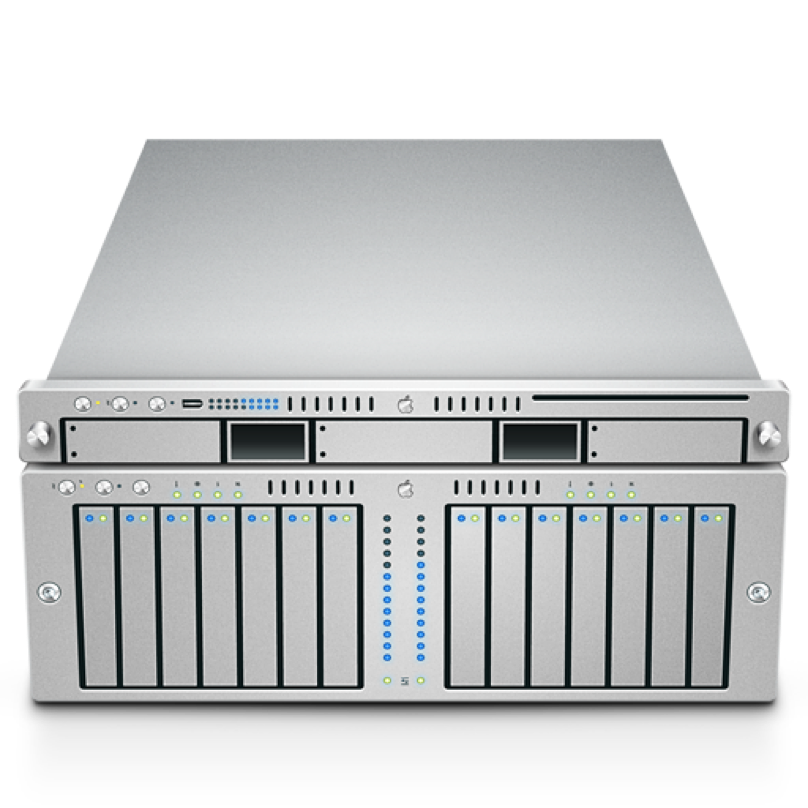 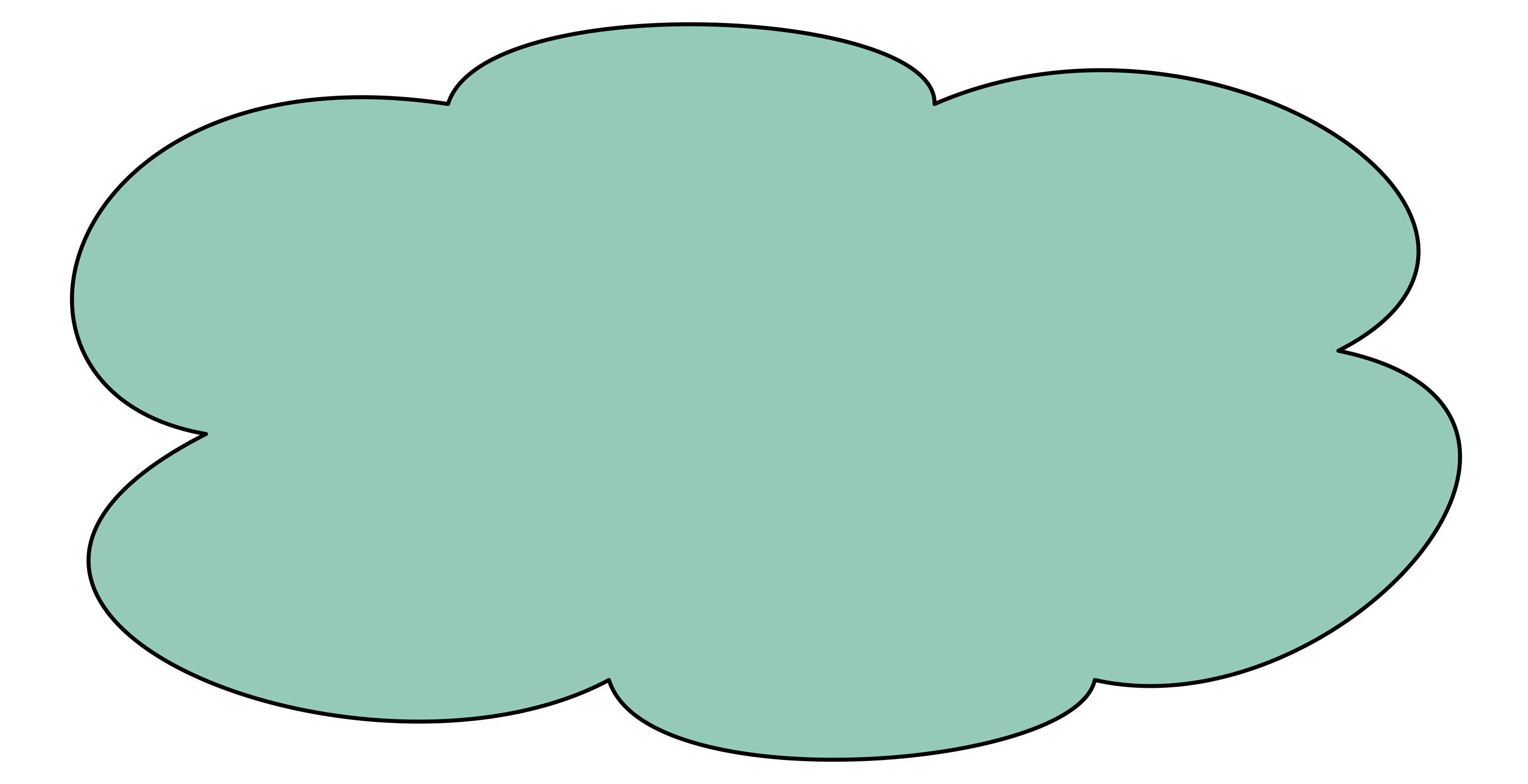 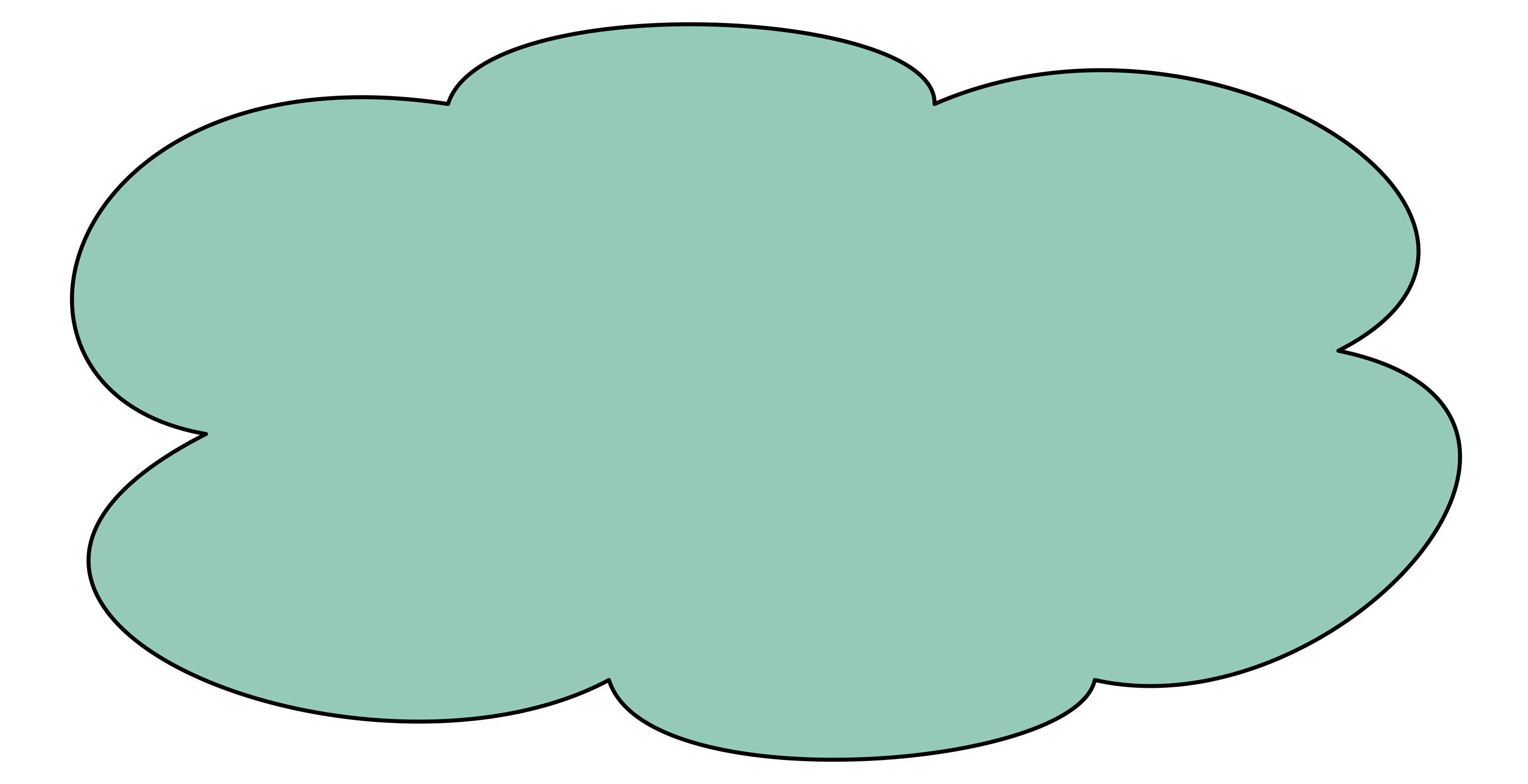 A
[0…100]
B [A…N]
A
[0…100]
B [A…N]
A
[0…100]
B [A…N]
A
[0…100]
B [A…N]
A
[0…100]
B [A…N]
A
[0…100]
B [A…N]
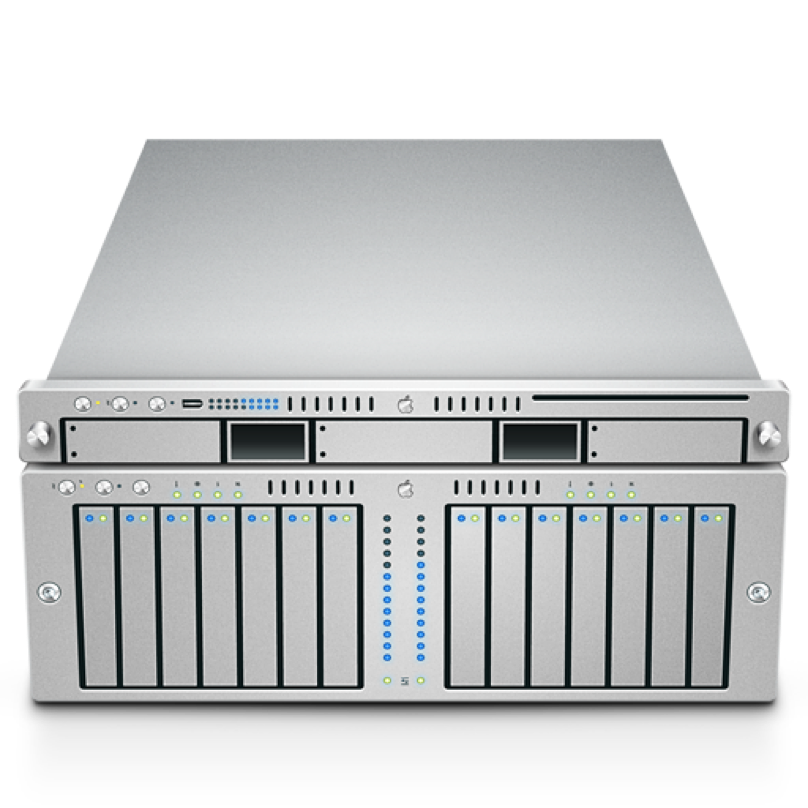 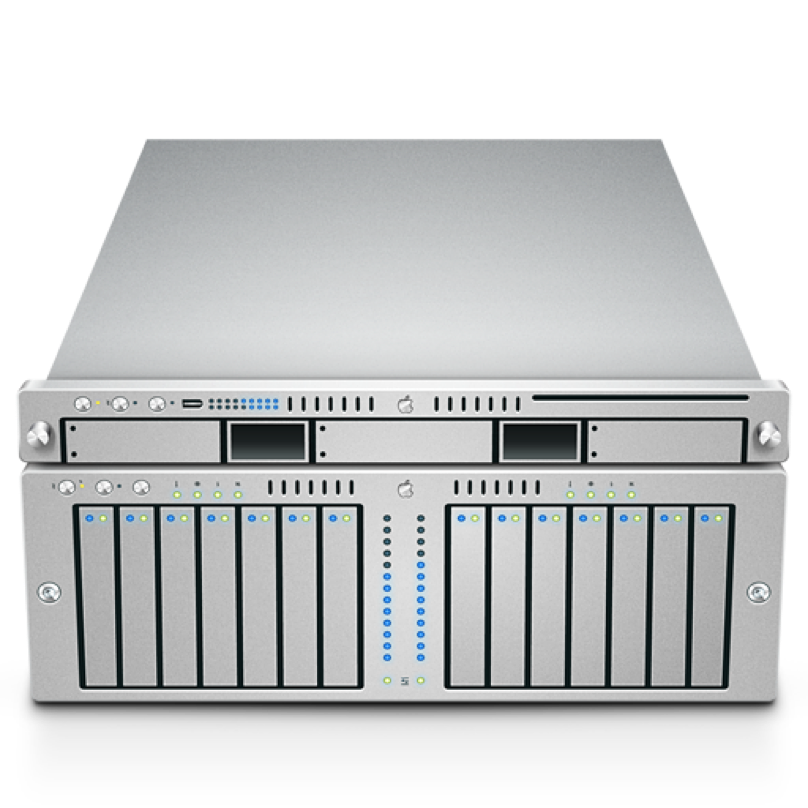 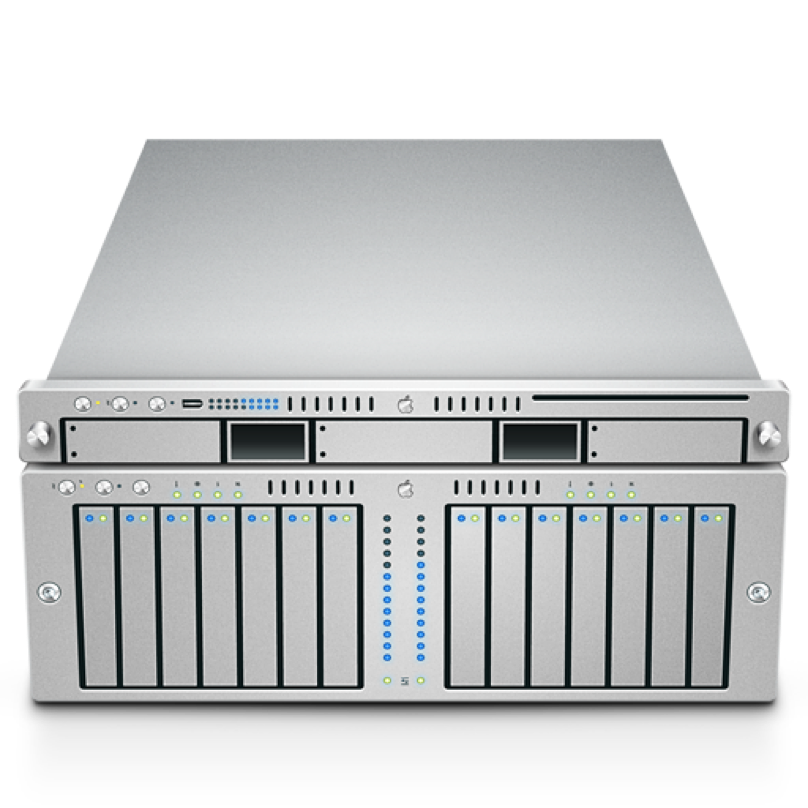 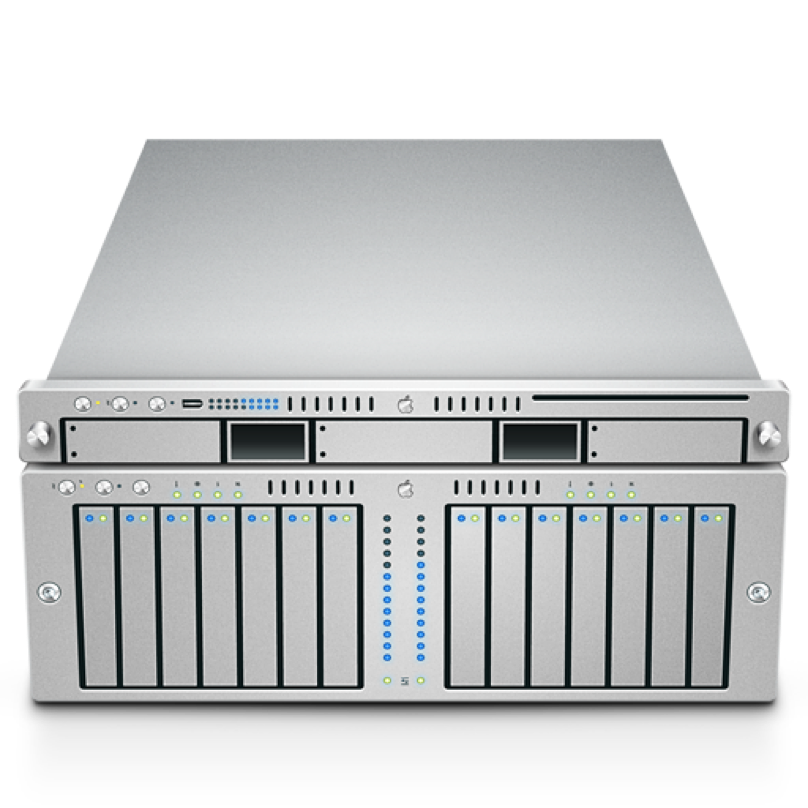 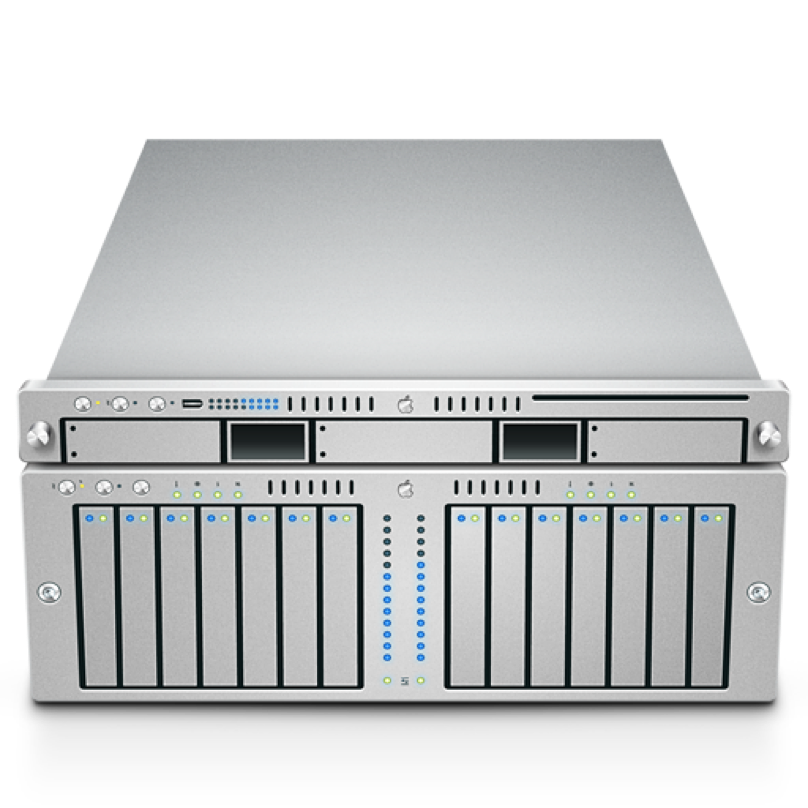 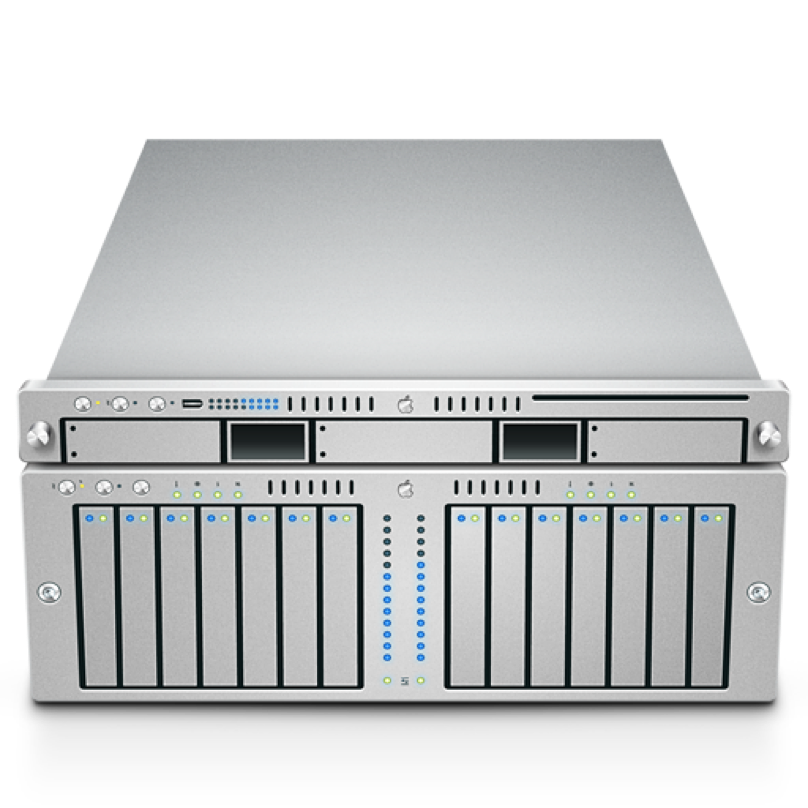 A
[101.. 200]
B [O…Z]
A
[101.. 200]
B [O…Z]
A
[101.. 200]
B [O…Z]
A
[101.. 200]
B [O…Z]
A
[101.. 200]
B [O…Z]
A
[101.. 200]
B [O…Z]
SF
London
[Speaker Notes: We can even take this scheme and have arbitrary layers of replication. For instance: we might use the partition + replication scheme from the last slide to organize our system in multiple data centers, where each data center contains its own cluster of machines that partition and replicate the same data. Partitioning and replication are great tools. However, replication is also the source of almost all of the pain in distributed systems.]
Read A
Set A=5
“OK”!
“5”!
Replication Problem: Consistency
We probably want our system to work like this
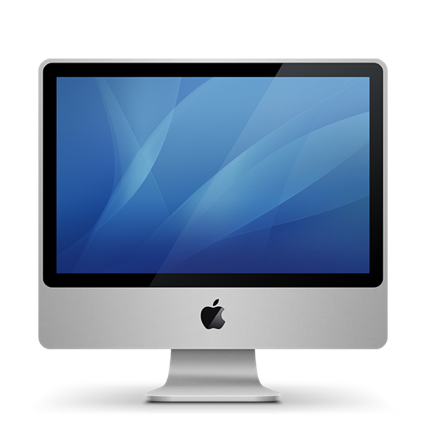 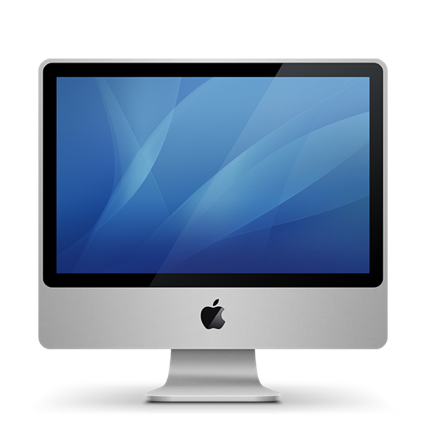 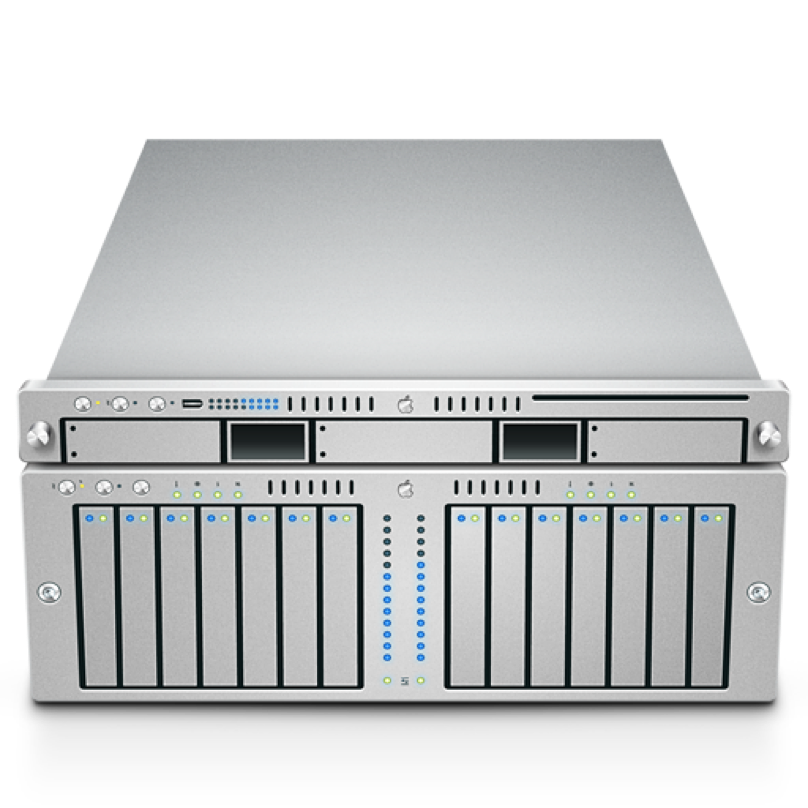 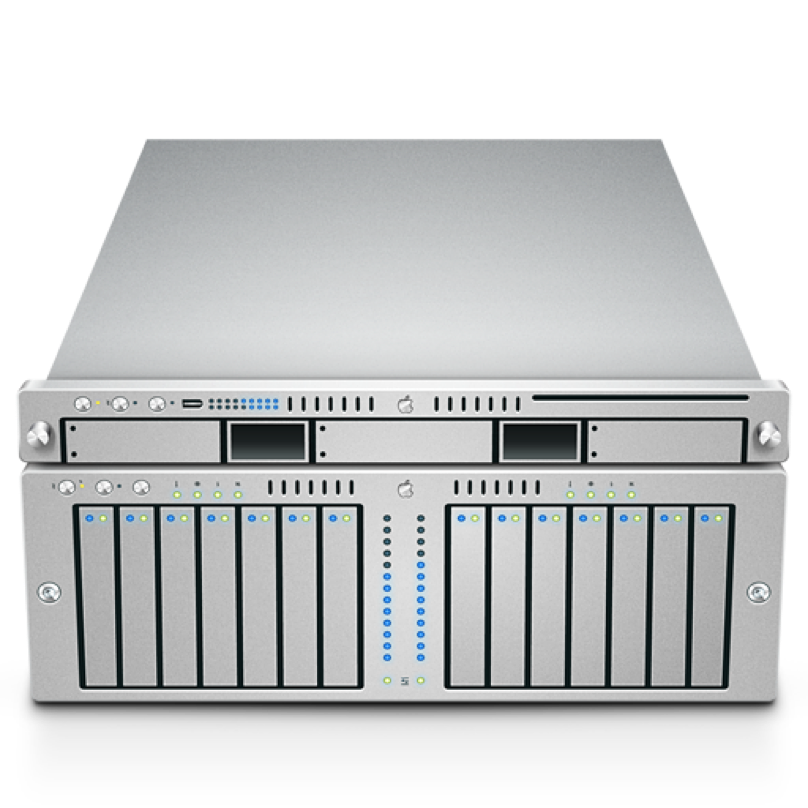 A
B
A
B
6
5
7
6
5
7
[Speaker Notes: Replication introduces a new problem, which is: consistency.

Consistency means that all nodes in a replicated system see the same data at the same time.  When we set A to 5, the 5 appears on all of the replicas at once.]
Set A=5
“OK!”
Read A
Set A=5
“OK”!
“5”!
Sequential Consistency
AKA: Behaves like a single machine would
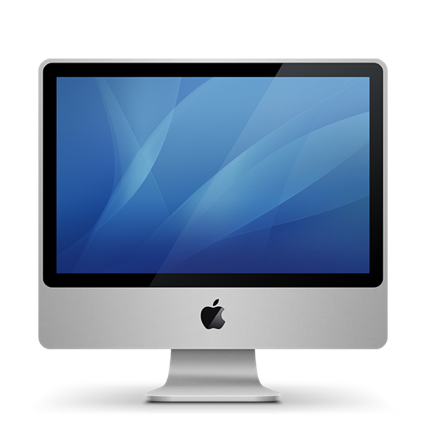 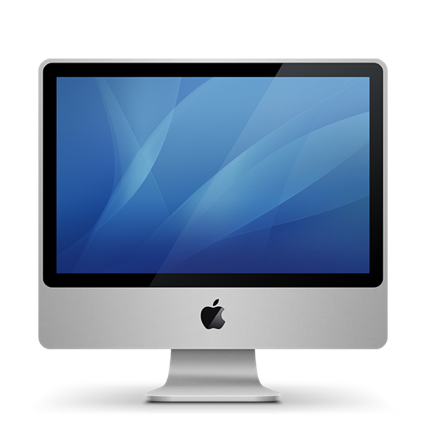 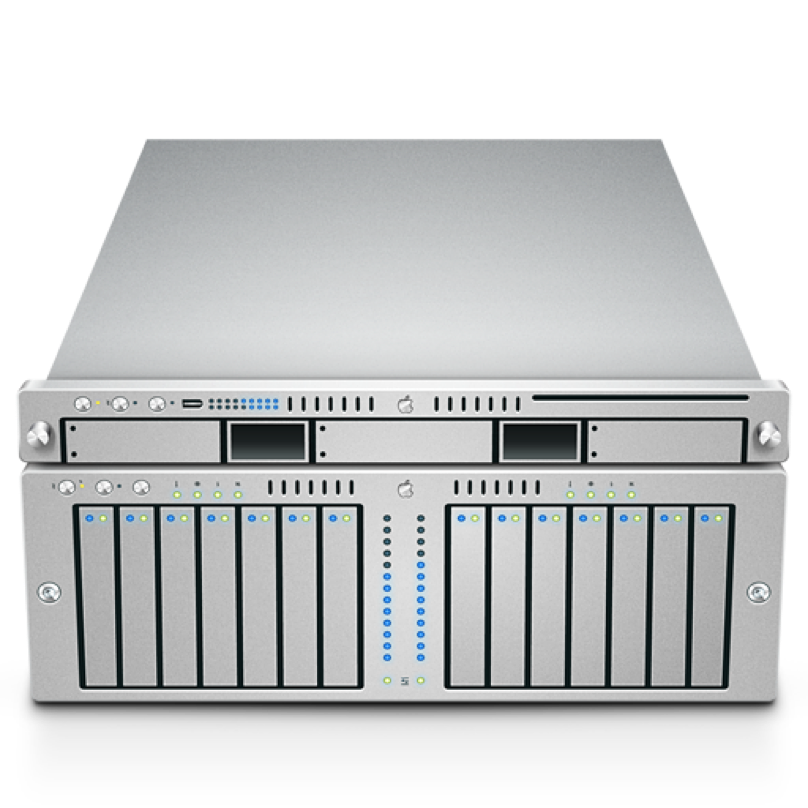 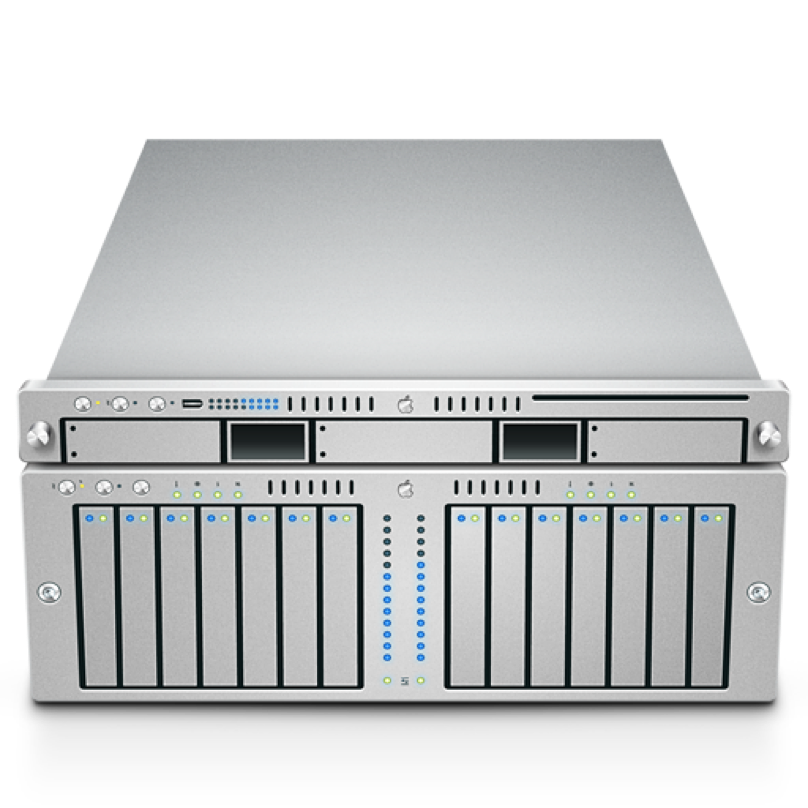 A
B
A
B
6
5
7
6
5
7
[Speaker Notes: How do we implement replication? Let’s see the classic protocol for replicated data between two machines, and maintaining sequential consistency. Sequential consistency is a fancy way of saying, effectively, that clients can read and write data as if they were interacting with a single server, rather than multiple. The property that we need to guarantee is that before we acknowledge the update to 5, we need to ensure that it’s acknowledged by all machines. A simplification of this protocol, then, is: we provisionally update the value to 5, ask the replica to update it, and only once the replica acknowledge the update, we acknowledge it too. Future reads are then guaranteed to see that new value.

We achieved consistency.]
Set A=5
Read A
Set A=5
Availability
If at least one node is online, can we still answer a request?
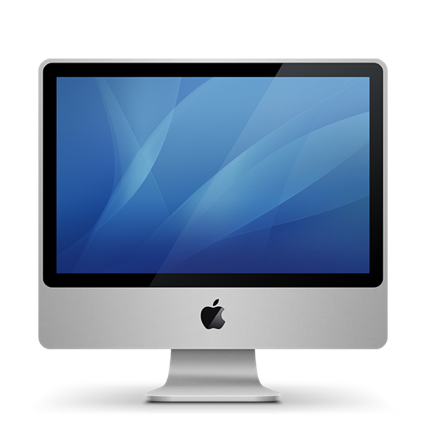 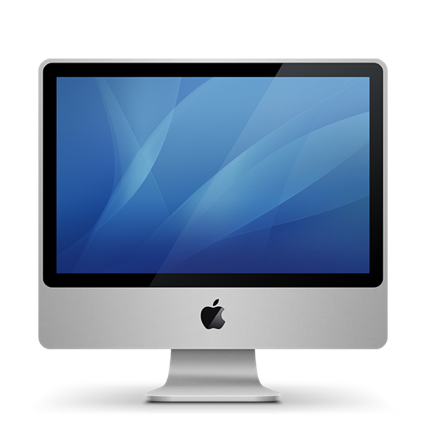 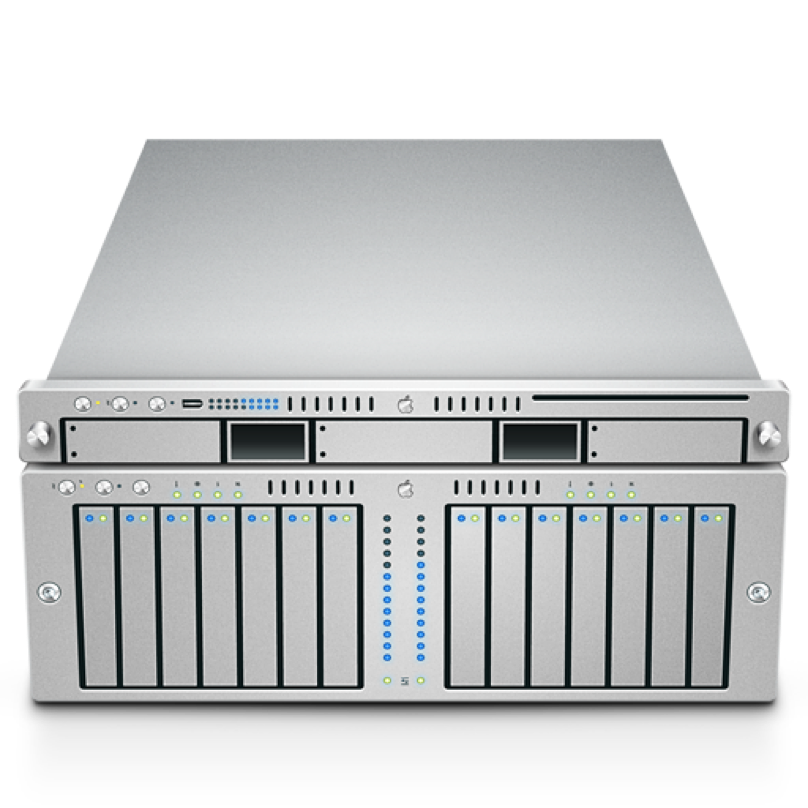 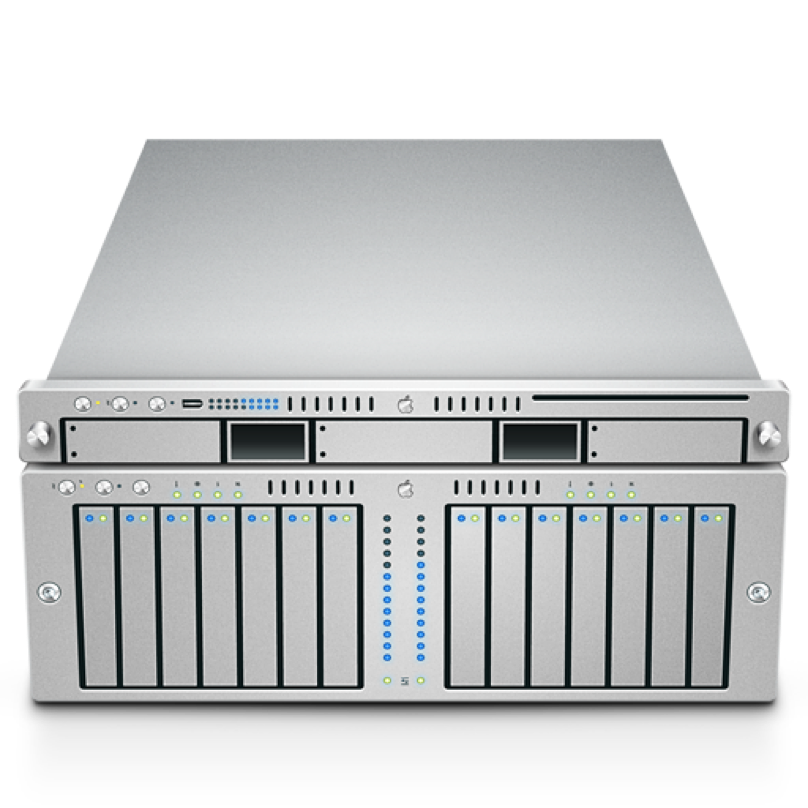 A
B
A
B
5
6
7
6
7
[Speaker Notes: Availability means that a failed node does not prevent survivors from continuing to operate.

If a replicated node goes down, we can still answer requests by rerouting to the live nodes.]
Read A
Set A=5
“5”!
Set A=5
“OK”!
Consistent + Available
On timeout, assume node is crashed
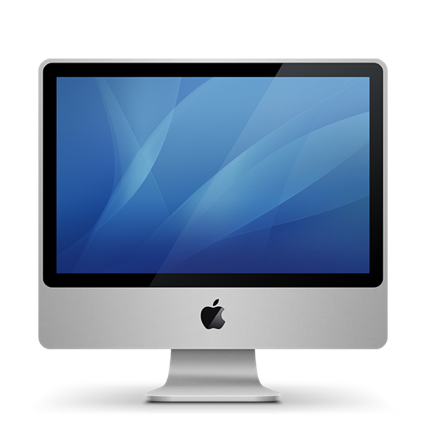 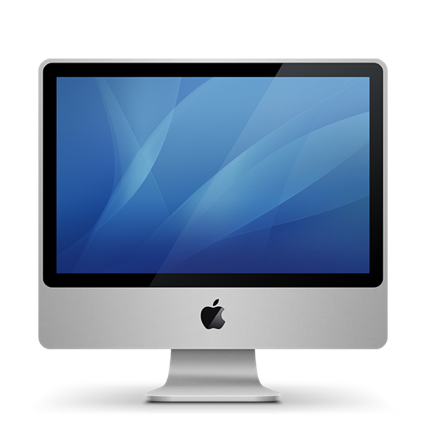 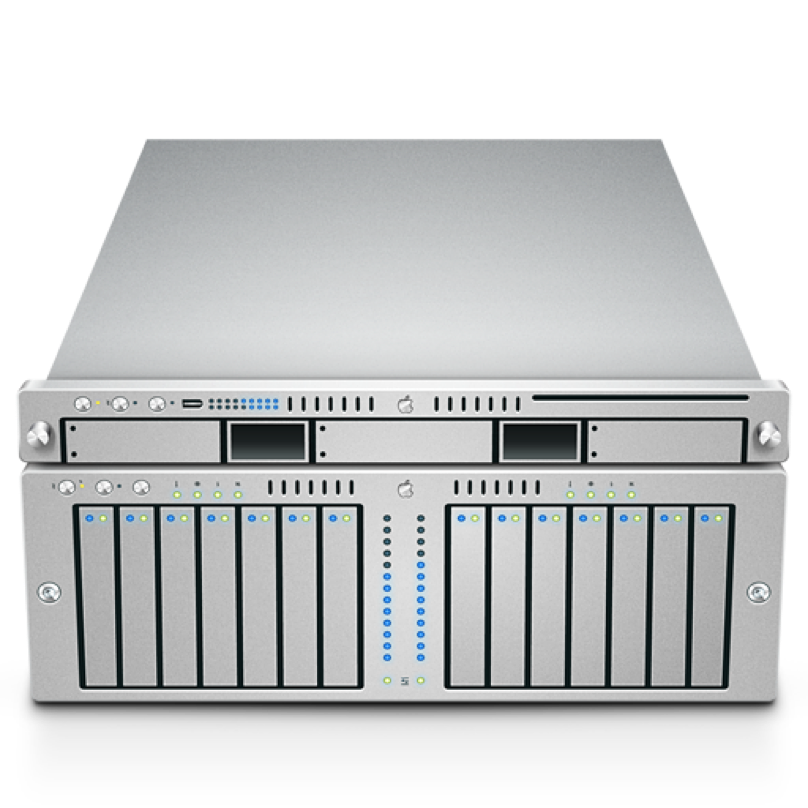 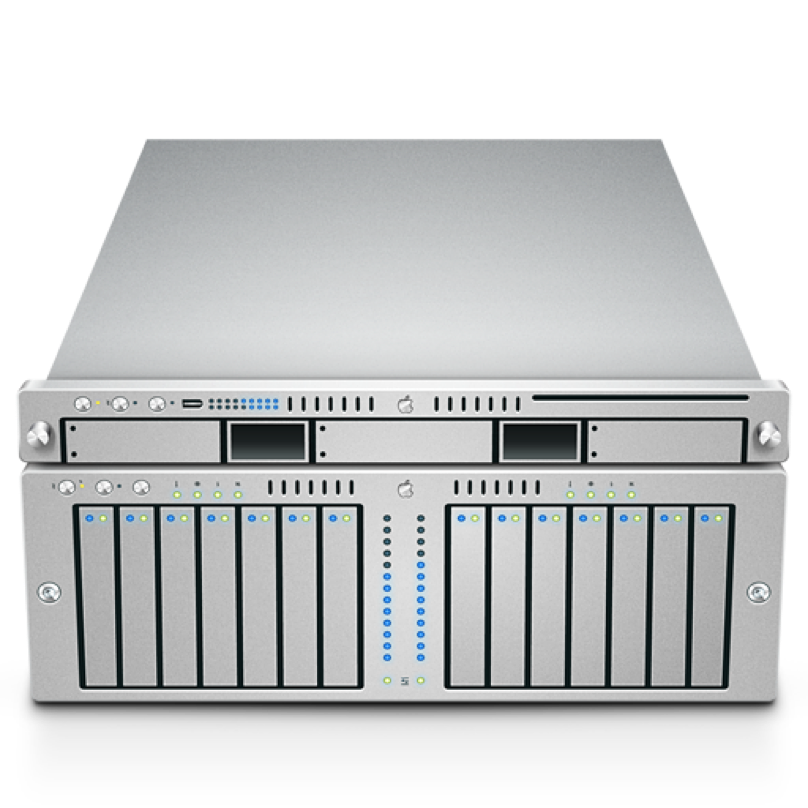 Assume replica failed
A
B
A
B
6
5
7
6
7
[Speaker Notes: We can ensure consistency and availability at the same time. If we detect that a node is down, we complete the update operation and reroute requests to the live nodes.]
Read A
Set A=5
“OK”!
“6”!
What if the network fails?
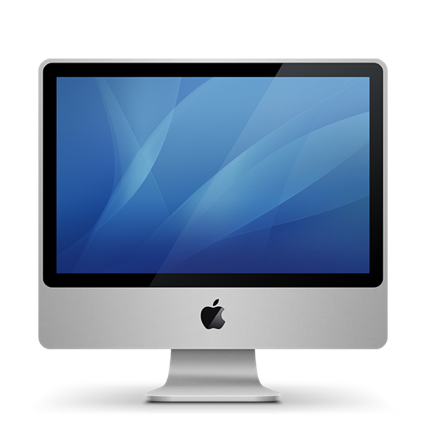 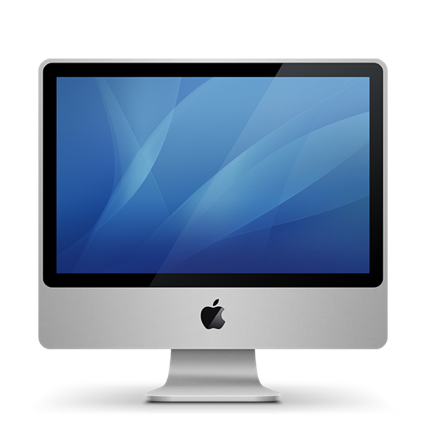 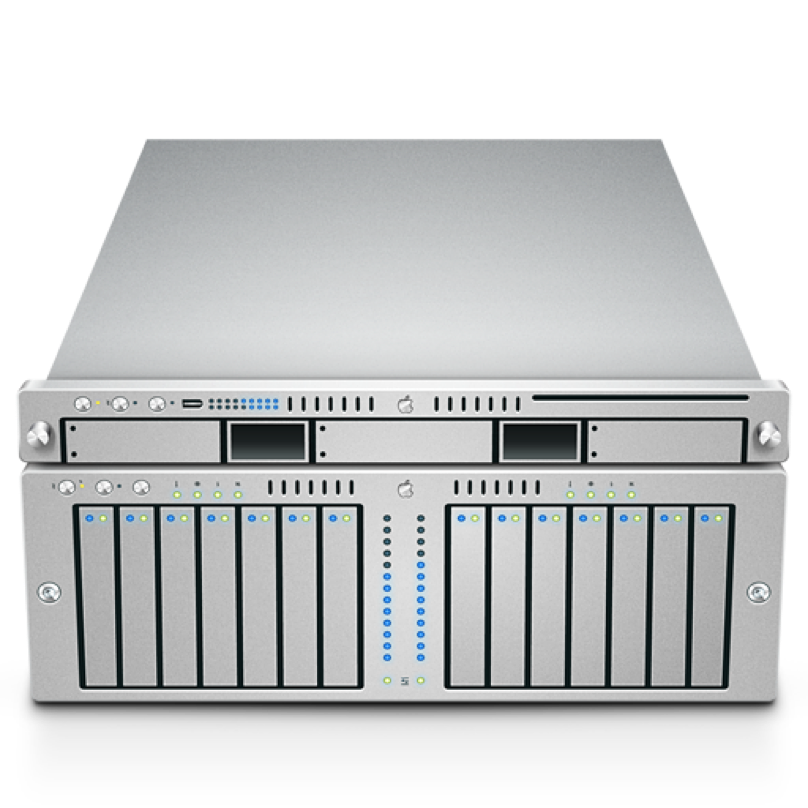 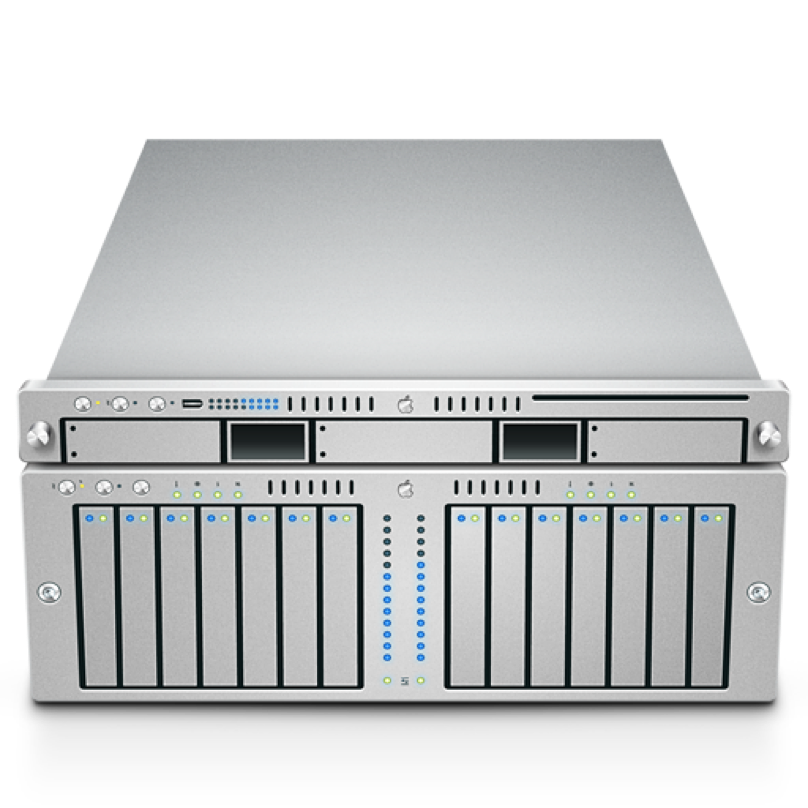 Set A=5
Assume replica failed
A
B
A
B
6
5
7
6
7
[Speaker Notes: However what if the connection between the updated node and the replica fails? This is an assumption that we need to keep (our system must tolerate network partition)

Here, we fail to share the updated state, timeout occurs, but the replica is still up and servicing requests.

If we still want to service requests, we assume the replica is down and continue, prioritizing availability and losing consistency. 

We could prioritize consistency, but then we would have to stop servicing requests, losing availability.]
Shared Fate
Are you still there?
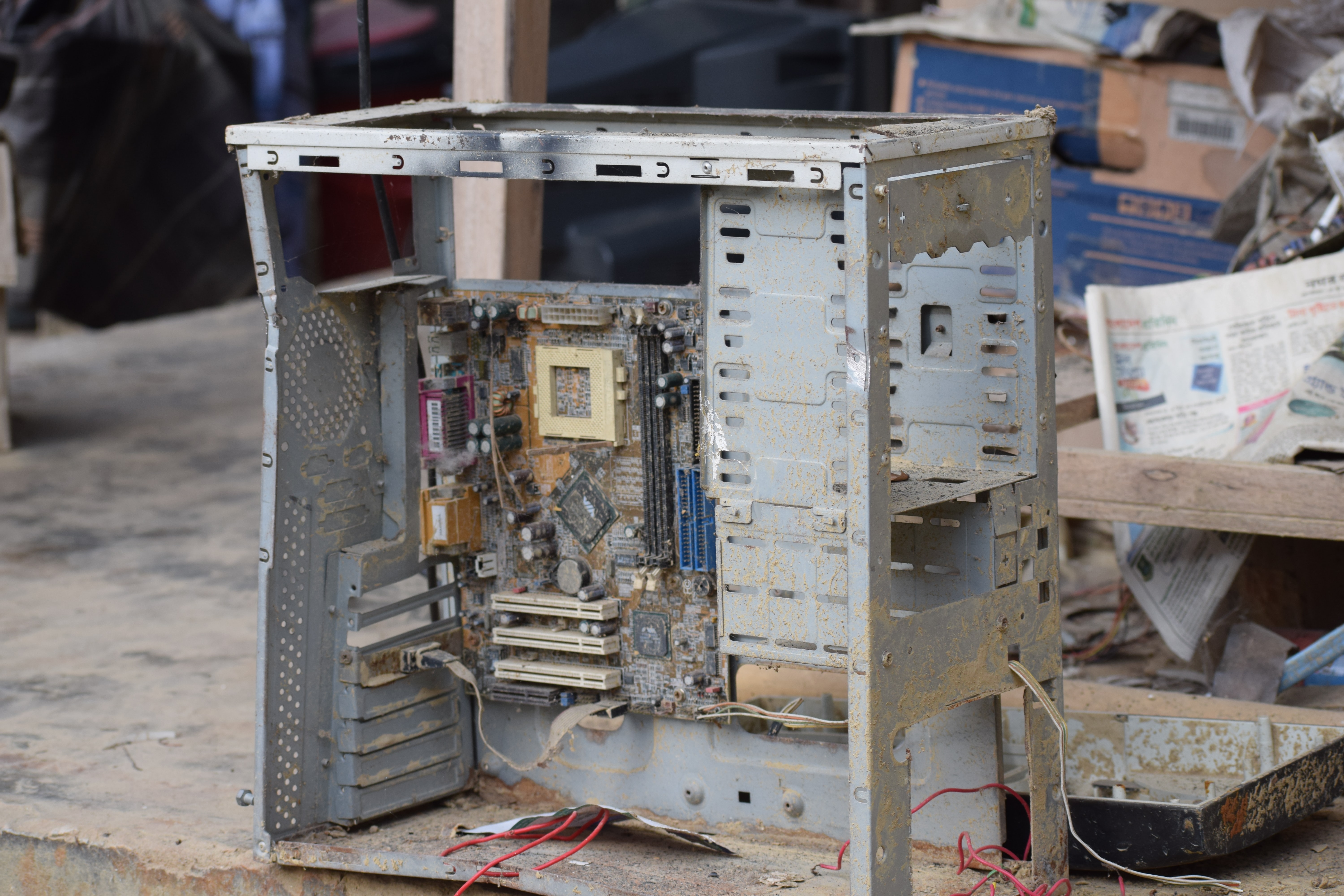 Two methods/threads/processes running on the same computer generally have shared fate [Crashed/not]
When two machines in a distributed system can’t talk to each other, how do we know if the other is crashed?
We call this a split brain problem
[Speaker Notes: If we want to]
CAP Theorem: Consistency or Availability
Pick two of three:
Consistency: All nodes see the same data at the same time (strong consistency)
Availability: Individual node failures do not prevent survivors from continuing to operate
Partition tolerance: The system continues to operate despite message loss (from network and/or node failure)
Can’t drop this for a DS - networks can always fail
[Speaker Notes: Emphasize: If we want strong consistency, we won’t be able to achieve the availability we might want]
Distributed Software Engineering Abstractions
Key Question: Consistency vs Availability
Distributed system will never match exact semantics of non-distributed system
For replication do we value more: guaranteed consistency (looks like a single machine) or guaranteed availability (sometimes read stale data)?
For a lock server?
For the order of tweets on twitter?
For partitioning: Where can we draw the line?
Set A=5
“OK!”
Read A
Set A=5
“OK”!
“6”!
Byzantine Faults
Unfortunately, still more things can go wrong
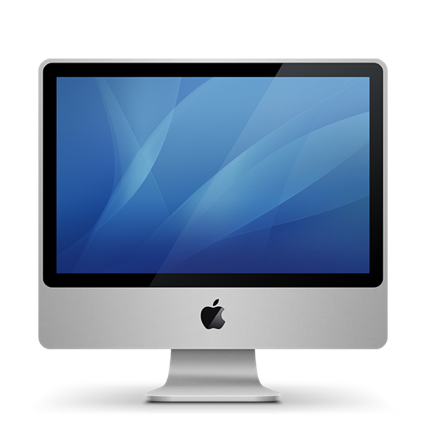 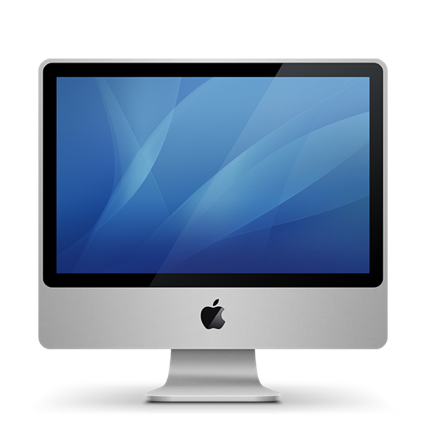 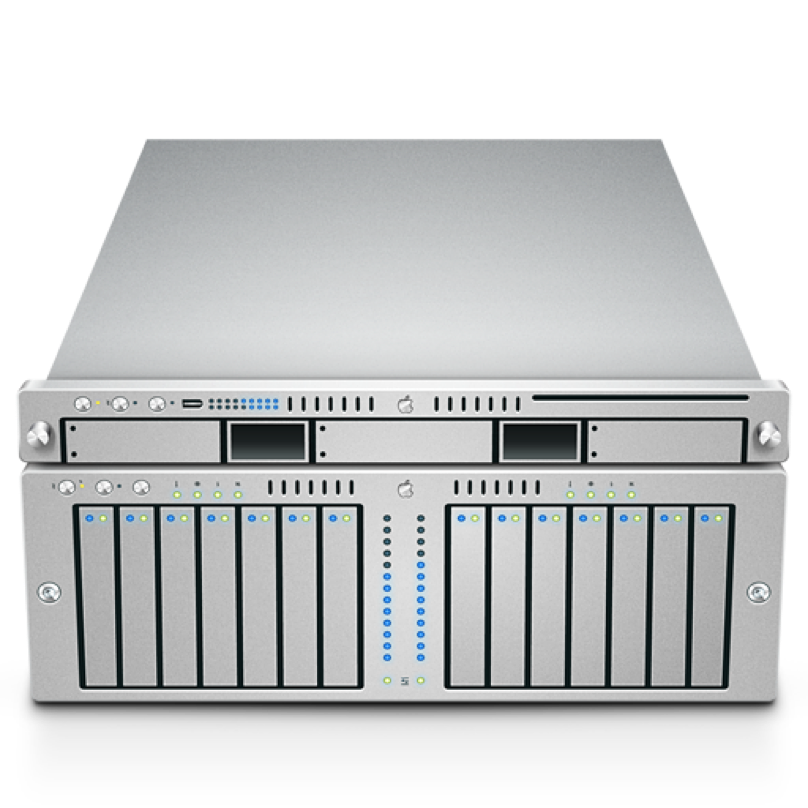 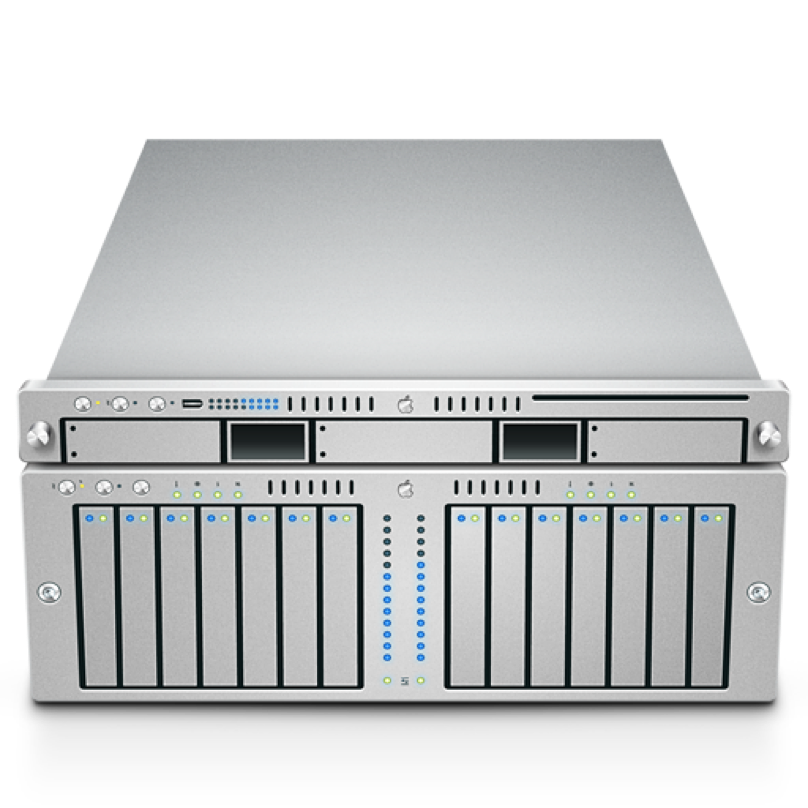 A
B
A
B
6
5
7
6
7
[Speaker Notes: For example, the other machine could acknowledge “OK”, and then not actually perform the update.  (Click through till the read A request reports 6).

Failures like this are called “Byzantine Faults”, named after the generals of Byzantine army who were (at least according to legend) constantly double-crossing each other.   If you are a general, how do you coordinate an attack if some of your fellow generals are going to do arbitrary things?  There’s actually a theorem about this:  it’s called (surprise!) the Byzantine Generals Theorem.  You could look it up.

We can talk more about this kind of failure when we talk about security :)

Main message: Other things fail that could be bugs or something malicious]
Review: Learning Objectives for this Lesson
By the end of this lesson, you should be able to…
Describe partitioning and replication as building blocks for distributed systems
Evaluate the tradeoffs between consistency and availability in distributed systems
Answer the question: how does partitioning and replication help us satisfy requirements for distributed systems?